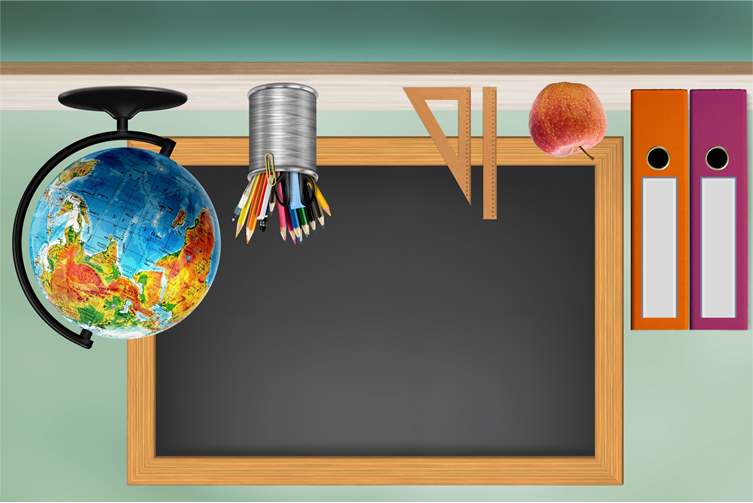 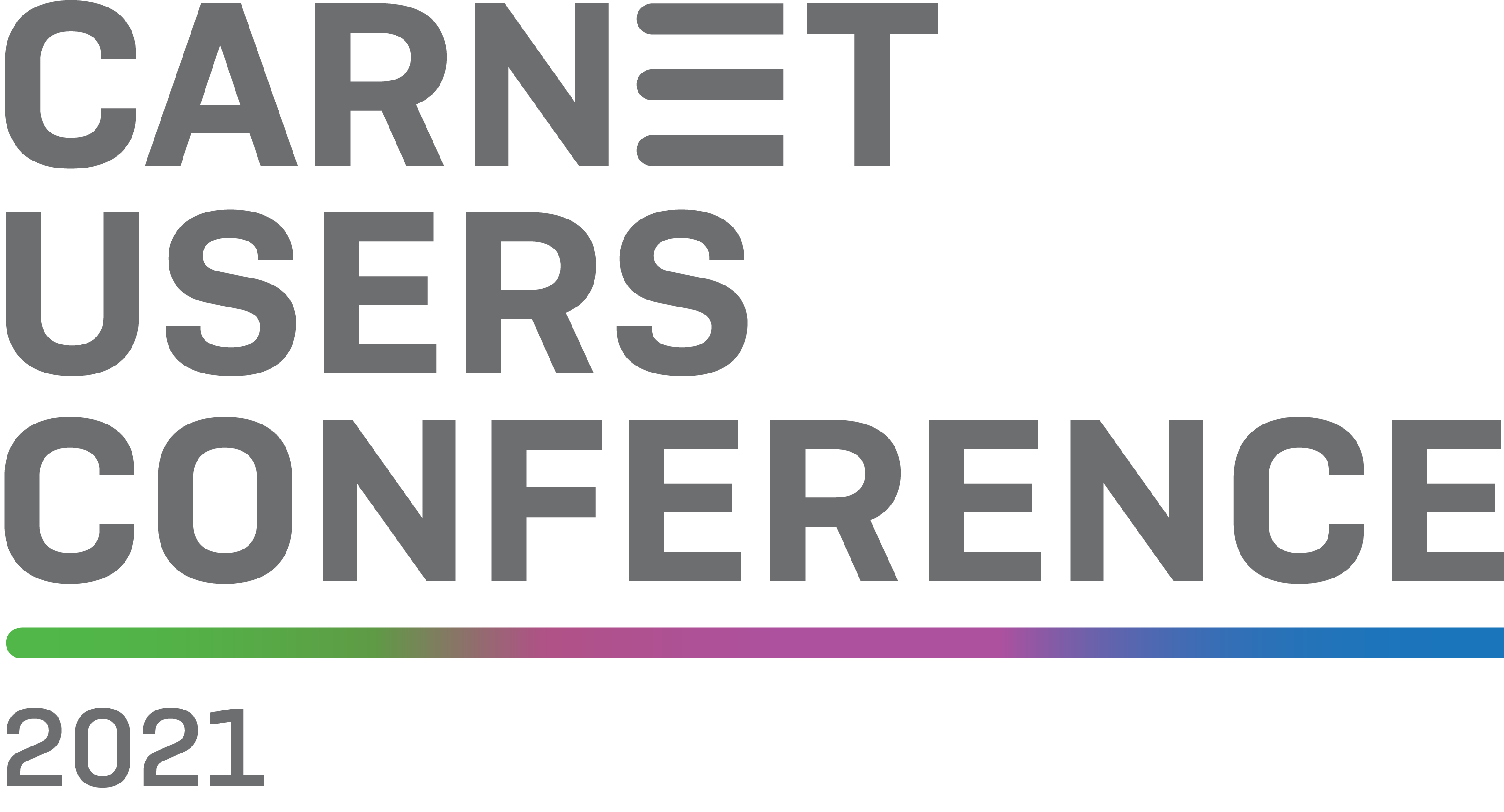 Kemijska ravnoteža u obrnutoj učionici
Kristina Kristek i Silvija Krnić
III. gimnazija Osijek
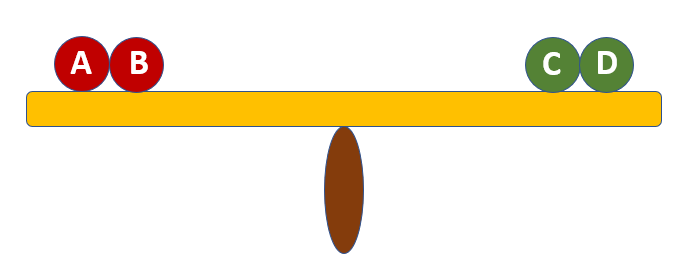 [Speaker Notes: Mnogi kemiju smatraju teškim predmetom, kako za učenje tako i za poučavanje. 
Ispravno tumačenje kemijskih pojmova umijeće je nastavnika kemije s obzirom na apstraktne stručne pojmove koje valja približiti učenicima. 
Nastavniku kemije svakako je u interesu pronaći načine da učenicima pomognu u razumijevanju kemijskih koncepata i da nauče interpretirati kemijske pojave koristeći kemijsku terminologiju. 
U ovom izlaganju cilj nam je predstaviti vam naš primjer obrade nastavne teme Kemijska ravnoteža primjenom metode obrnute učionice.]
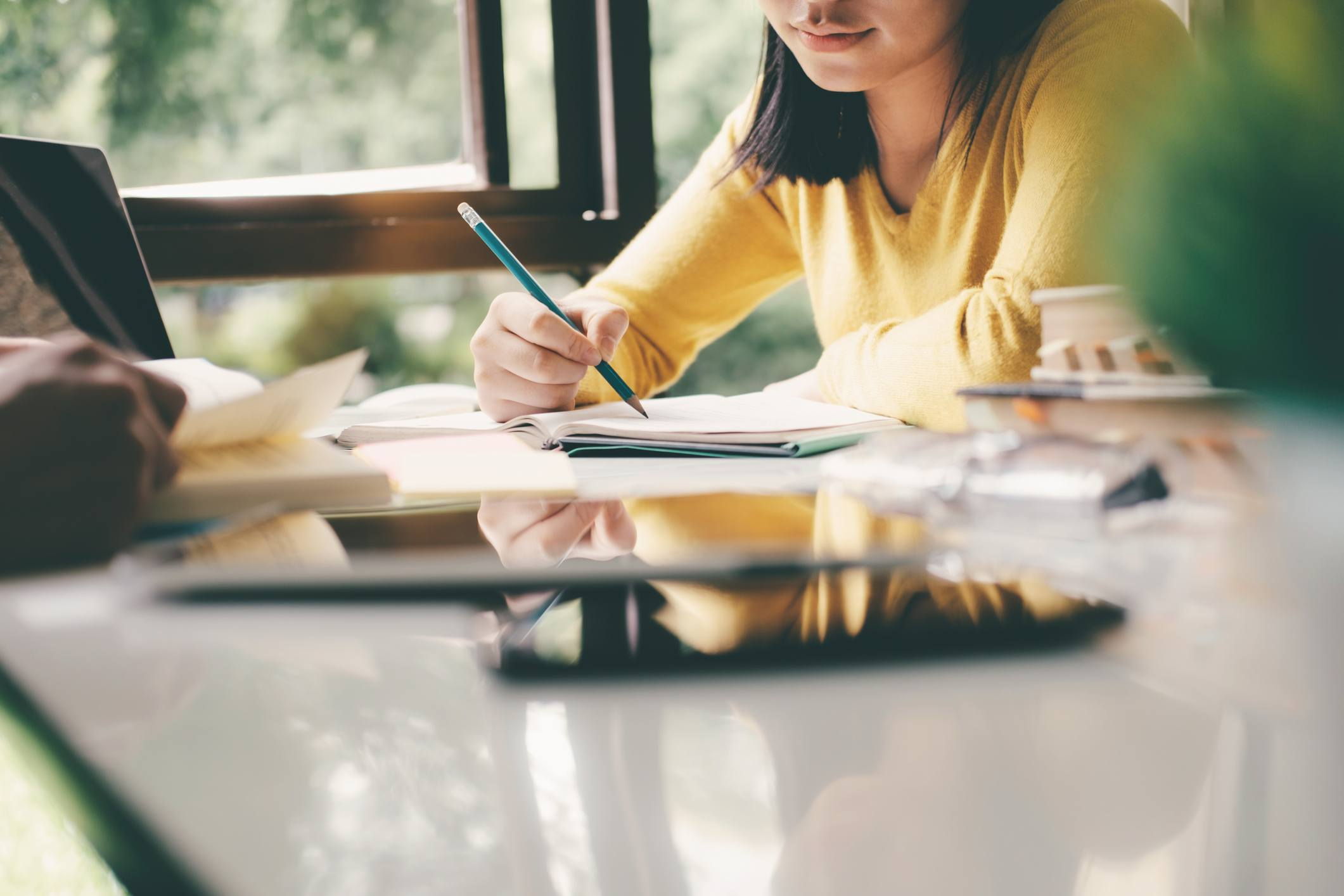 OBRNUTA UČIONICA
eng. „flipped classroom“

učenici se već kod kuće, prije dolaska u učionicu, upoznaju s nastavnim materijalom
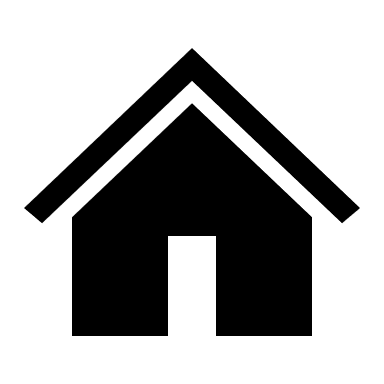 III. gimnazija Osijek
[Speaker Notes: Obrnuta učionica (eng. „flipped classroom“) je uzbudljiv, ne baš sasvim nov koncept nastave.
Tradicionalni pojam učenja u učionici preokrenut je tako da se učenici već kod kuće, prije dolaska u razred, upoznaju s nastavnim materijalom.]
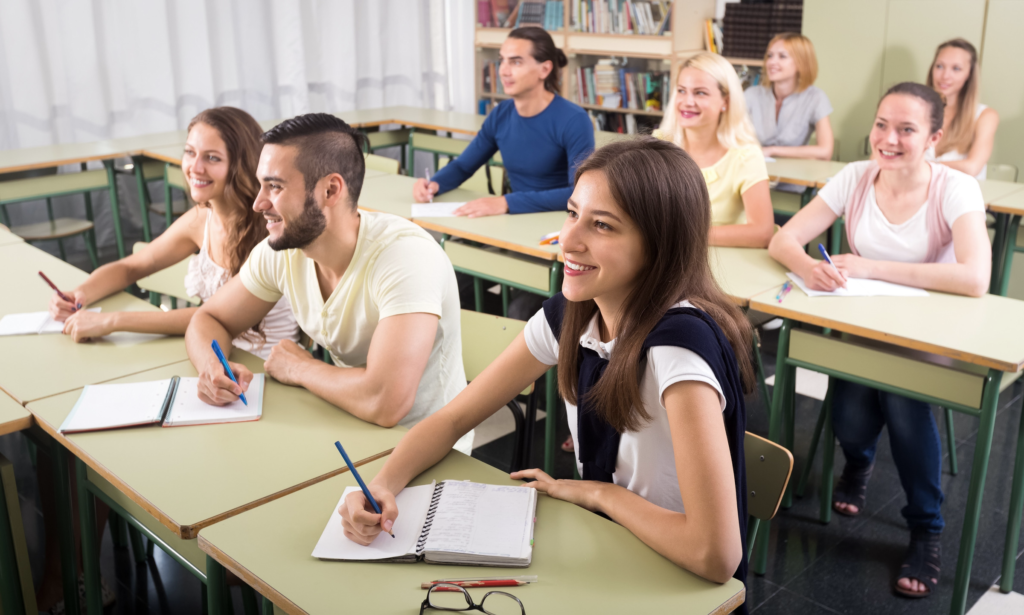 UČIONICA
Vrijeme u razredu koristi se za: 
produbljivanje znanja kroz vježbe
rješavanje problemskih zadataka
interakciju s ostalim učenicima i učiteljem
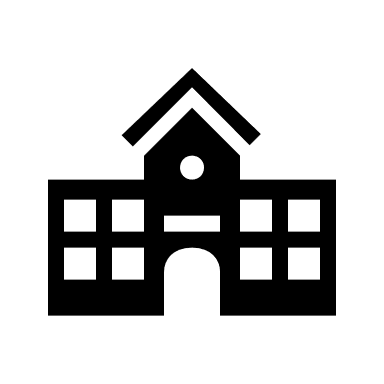 III. gimnazija Osijek
[Speaker Notes: Vrijeme u razredu koristi se za produbljivanje znanja kroz vježbe, za rješavanje problemskih zadataka i za interakciju s ostalim učenicima i učiteljem.
Ova metoda usmjerena je na učenika tako što potiče njihovu autonomiju i samostalnost u rješavanju problema.]
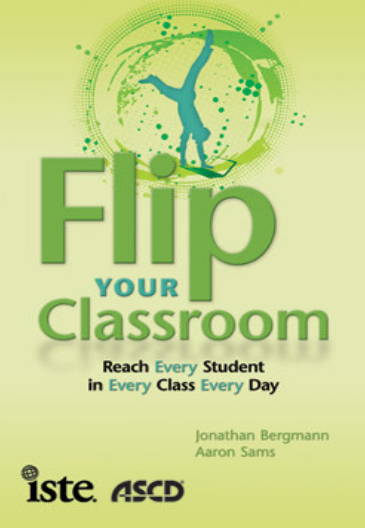 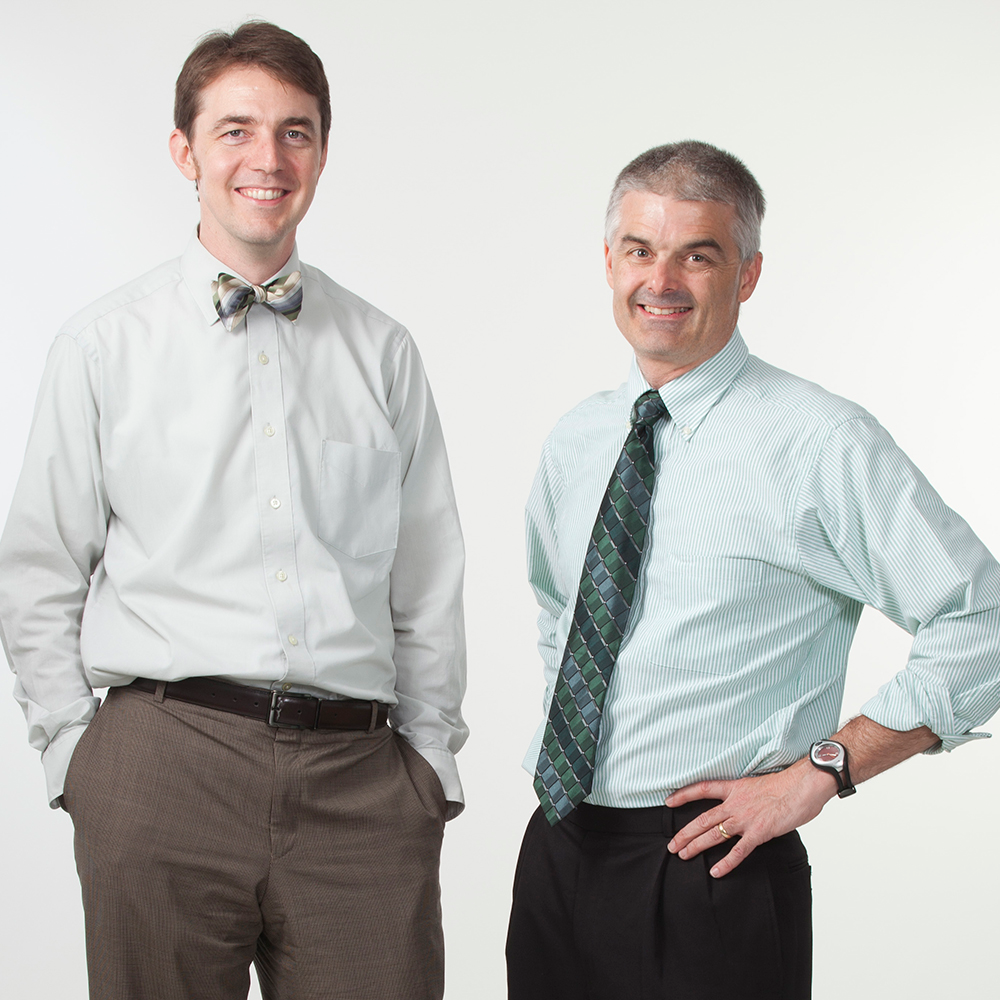 OBRNUTA UČIONICA
OBRNUTA UČIONICA
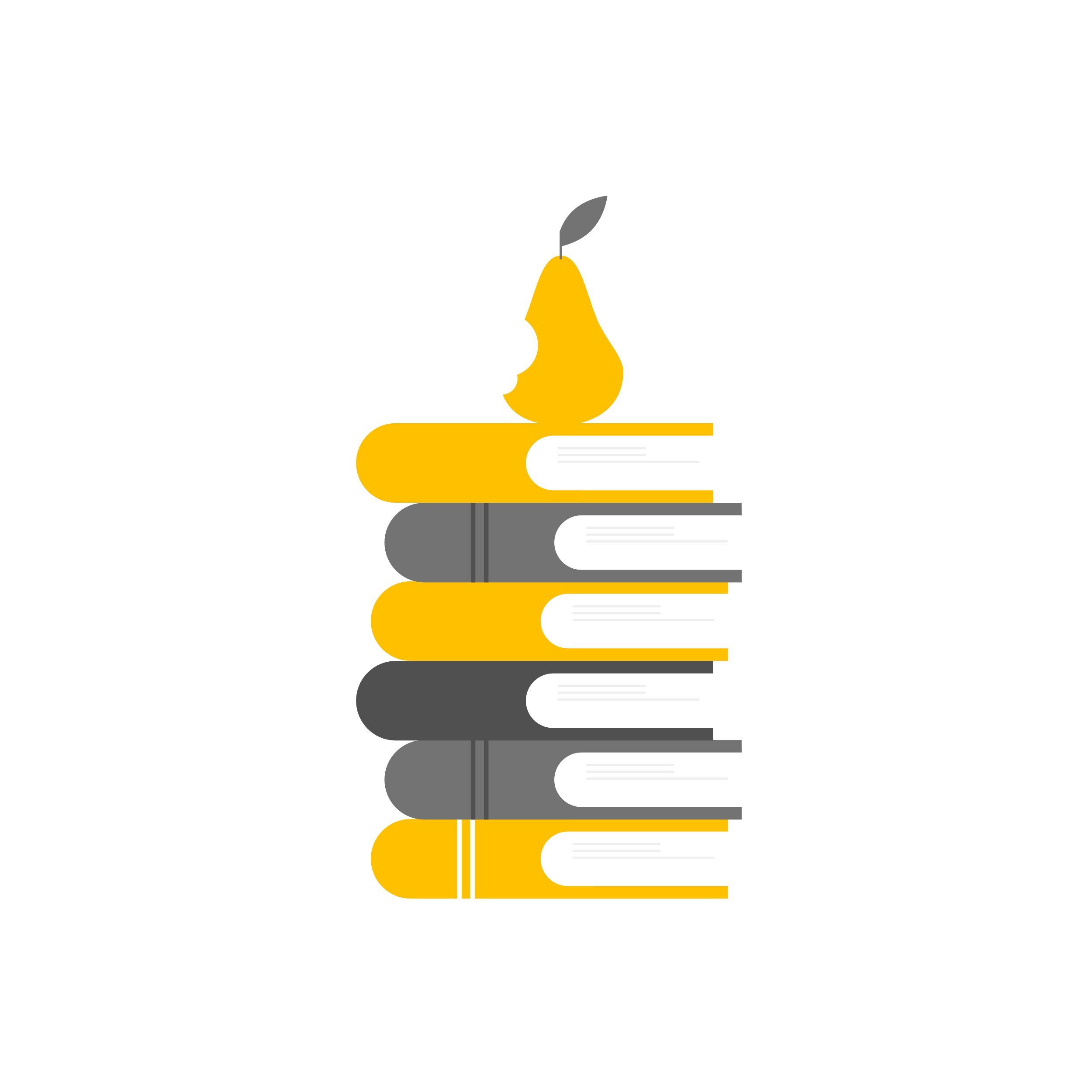 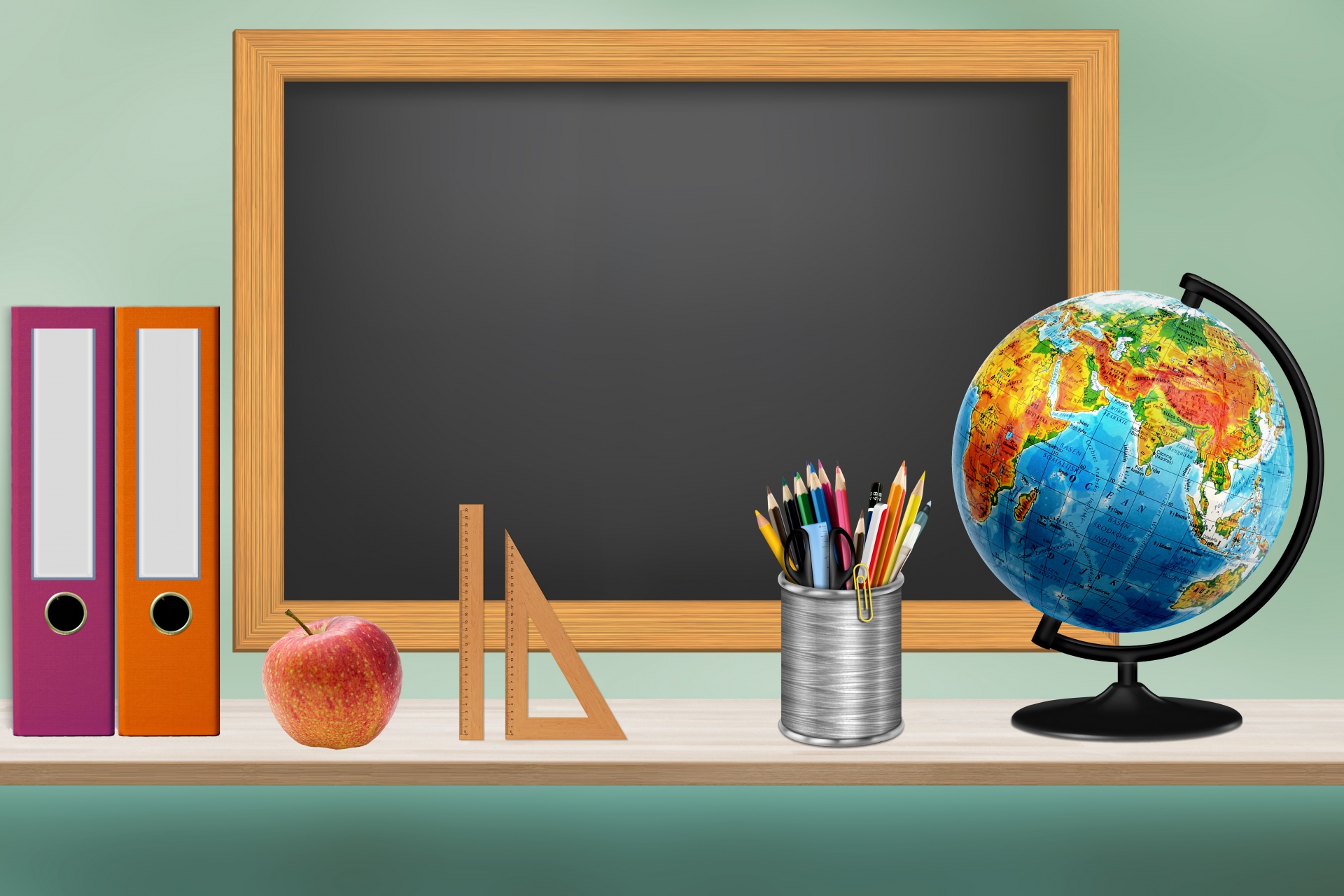 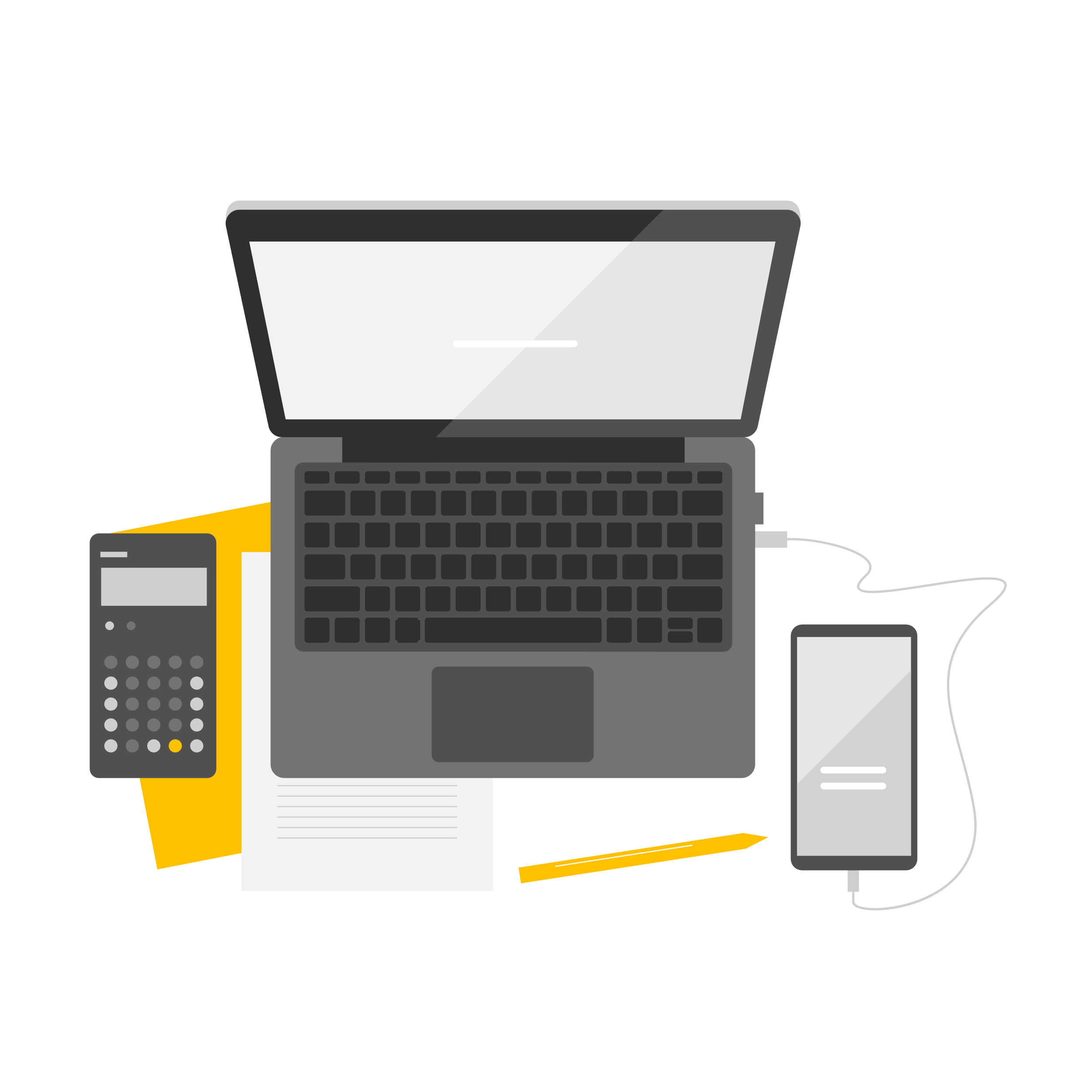 Za nastanak metode obrnute učionice zaslužni su Jonathan Bergman i Aaron Sams, koji su 2012. napisali knjigu “Flip Your Classroom: Reach Every Student in Every Class Every Day”.
[Speaker Notes: Za njen nastanak zaslužni su učitelji kemije Jonathan Bergman i Aaron Sams, koji su 2012. napisali knjigu “Flip Your Classroom: Reach Every Student in Every Class Every Day”. 
Oni su još 2007. isprobali ovaj pristup.
Mi ga u našoj školi češće primjenjujemo od početka pandemije zbog prisutnosti online nastave.
Zbog epidemiološke situacije nismo bili u mogućnosti izvoditi cjelokupnu nastavu uživo.
Bili smo prisiljeni okrenuti se metodama i oblicima rada koji su izvedivi i u učionici i u online okruženju.]
Priprema materijala za učenike u obliku video lekcije.
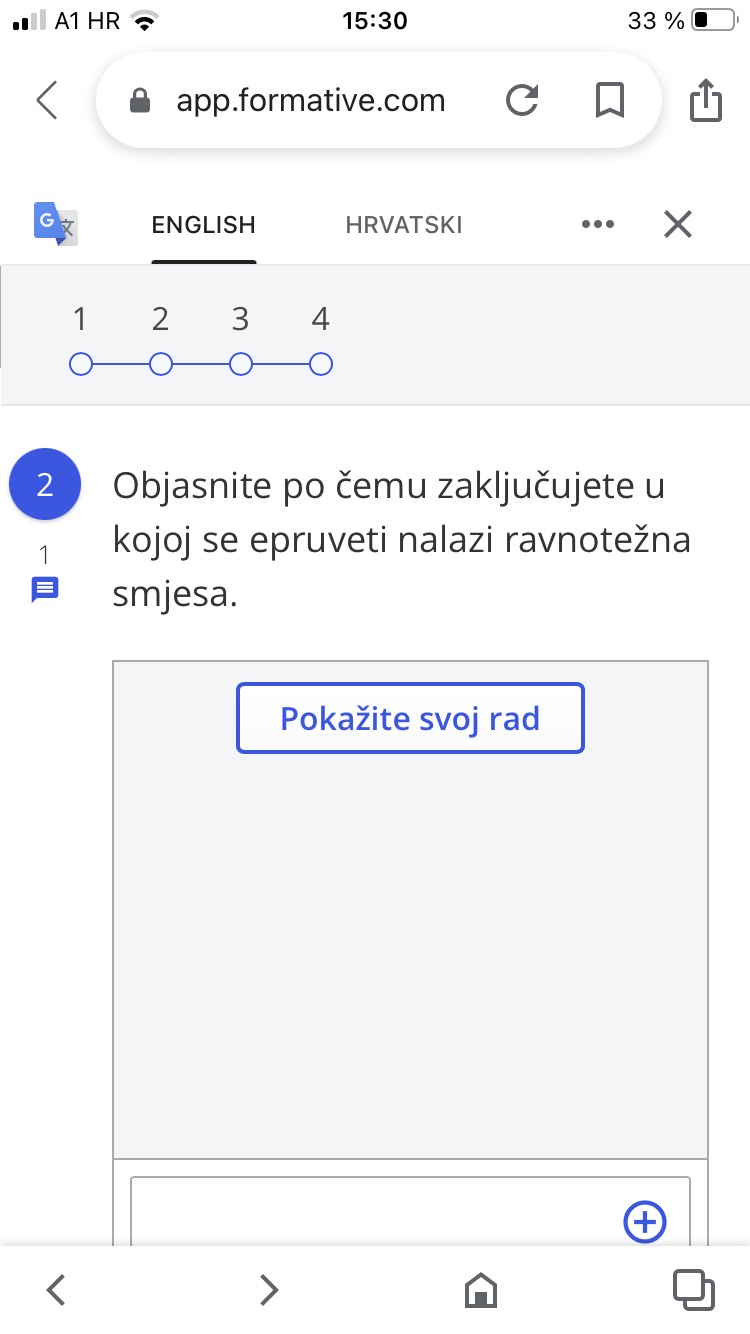 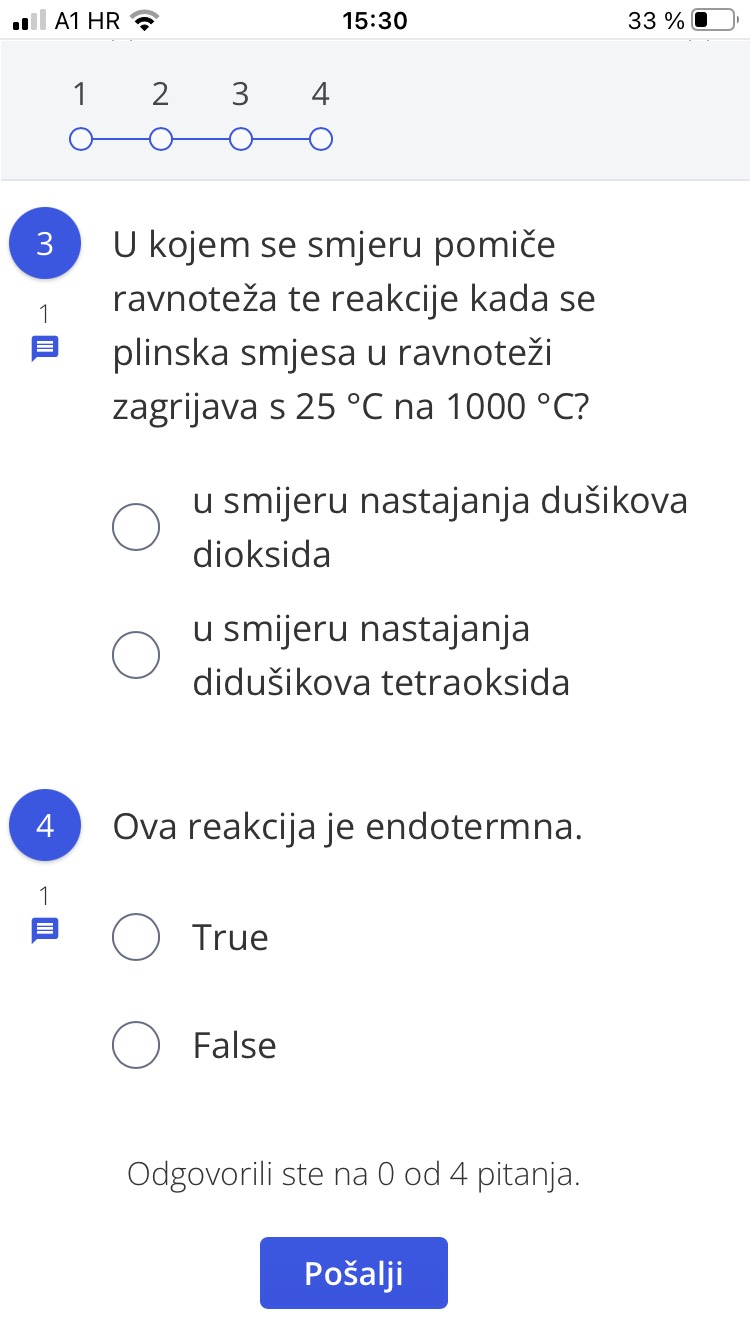 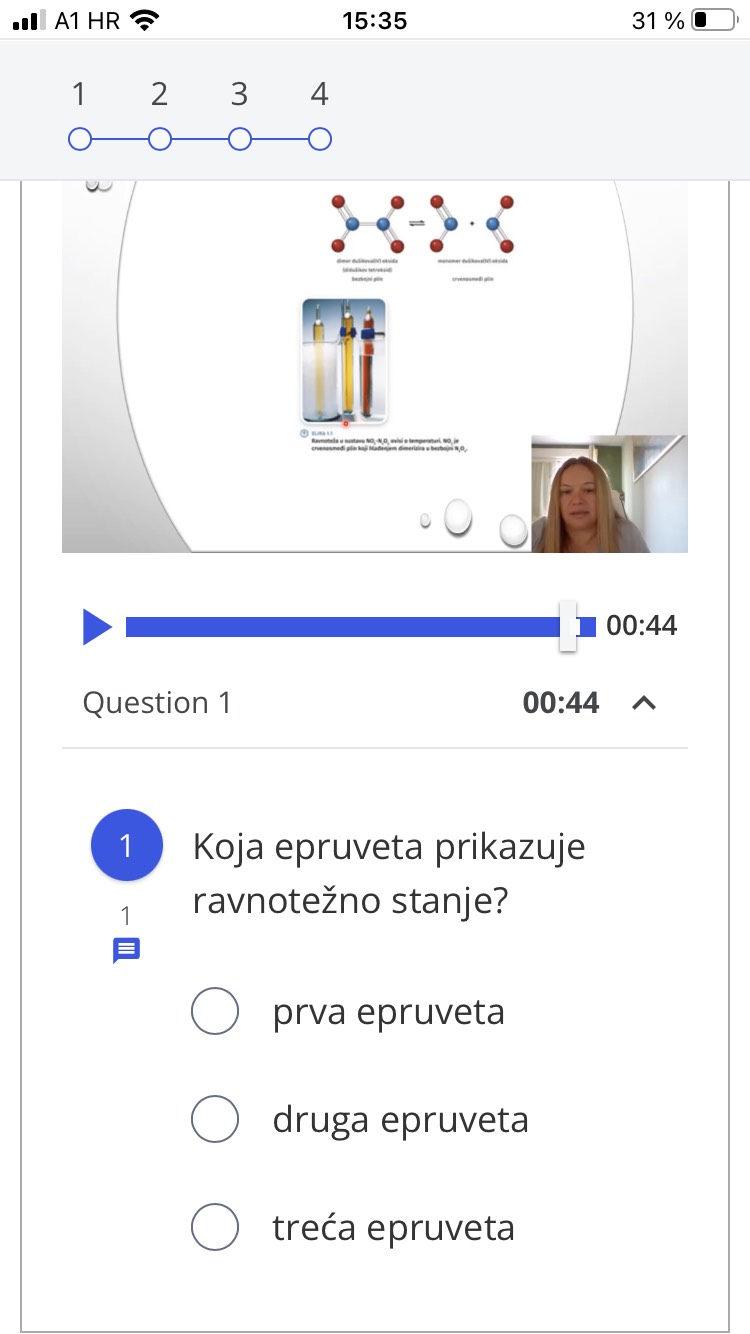 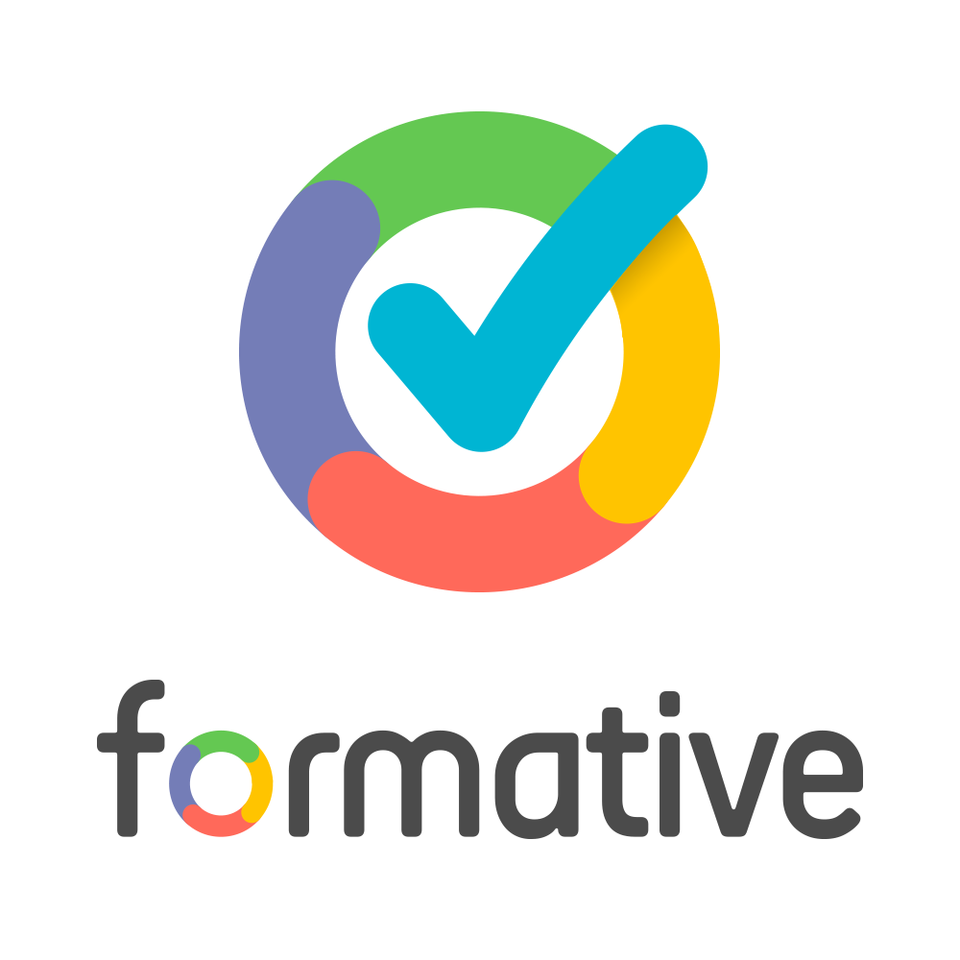 III. gimnazija Osijek
[Speaker Notes: Prvi je korak bila priprema materijala za učenike u obliku video lekcije.
U video lekcijama smo učenike uputili na proučavanje određenih dijelova njihova udžbenika.
Na primjeru slike spremnika vode pojasnili smo razliku između ravnotežnog stanja i postojanog stanja. 
Kako se ovdje radi o sustavu koji nije zatvoren, učenici zaključuju da se radi o postojanom stanju.]
Učenici su dobili zadatak da prouče video materijal kod kuće.
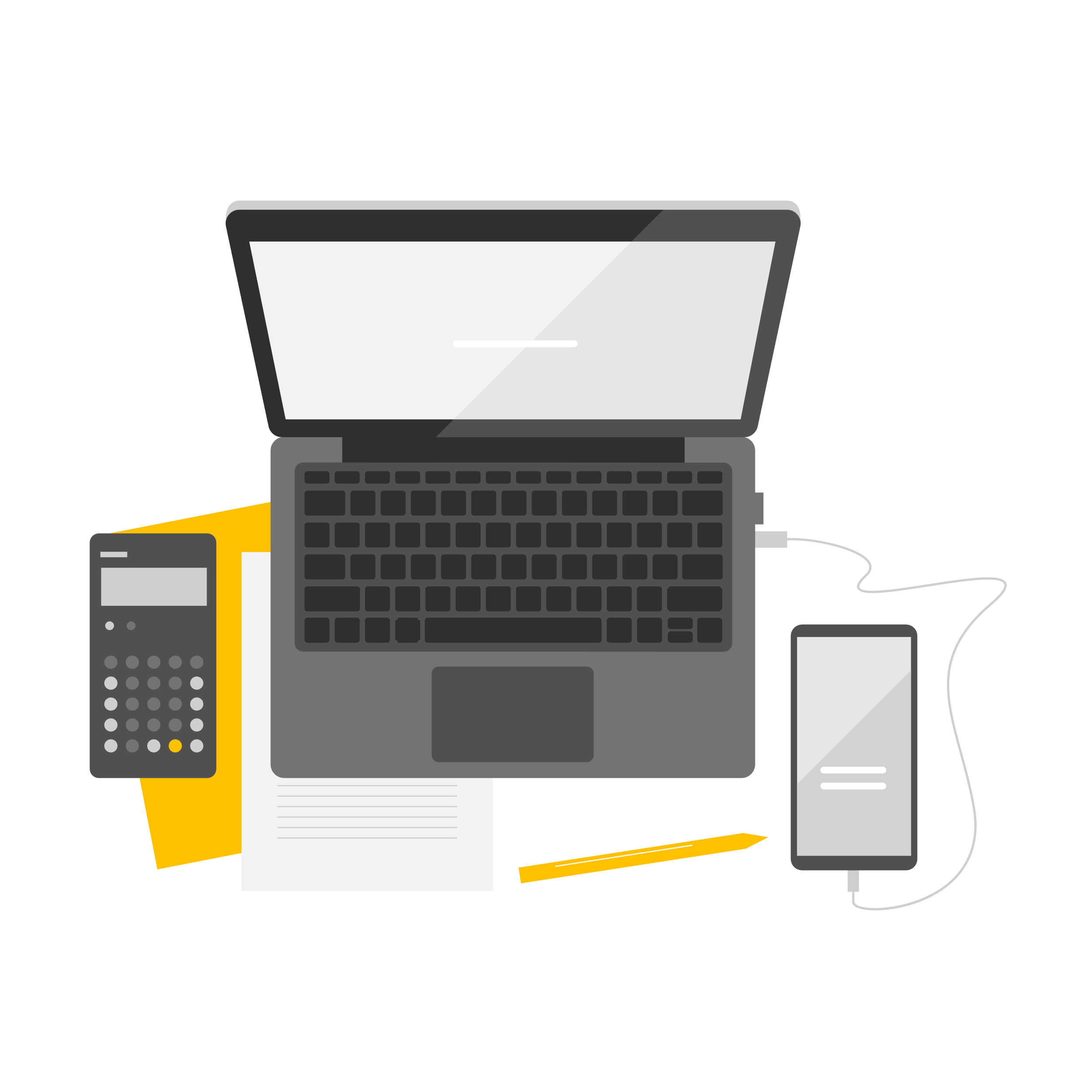 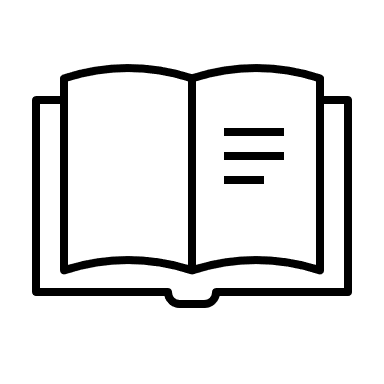 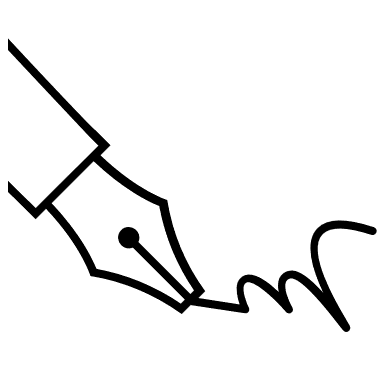 III. gimnazija Osijek
[Speaker Notes: Učenici su dobili zadatak da prouče video materijal kod kuće. 
Za to su imali nekoliko dana prije sata.]
Sat je održan pomoću Zoom-a.
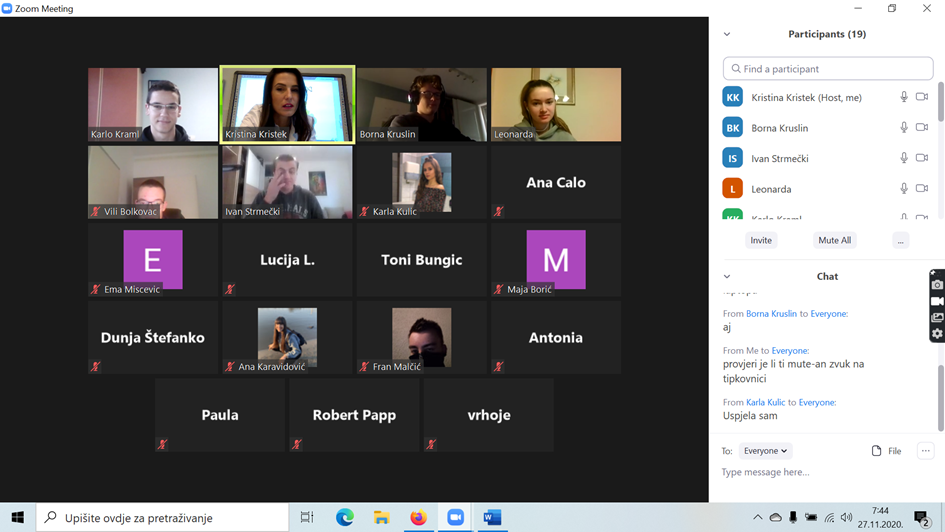 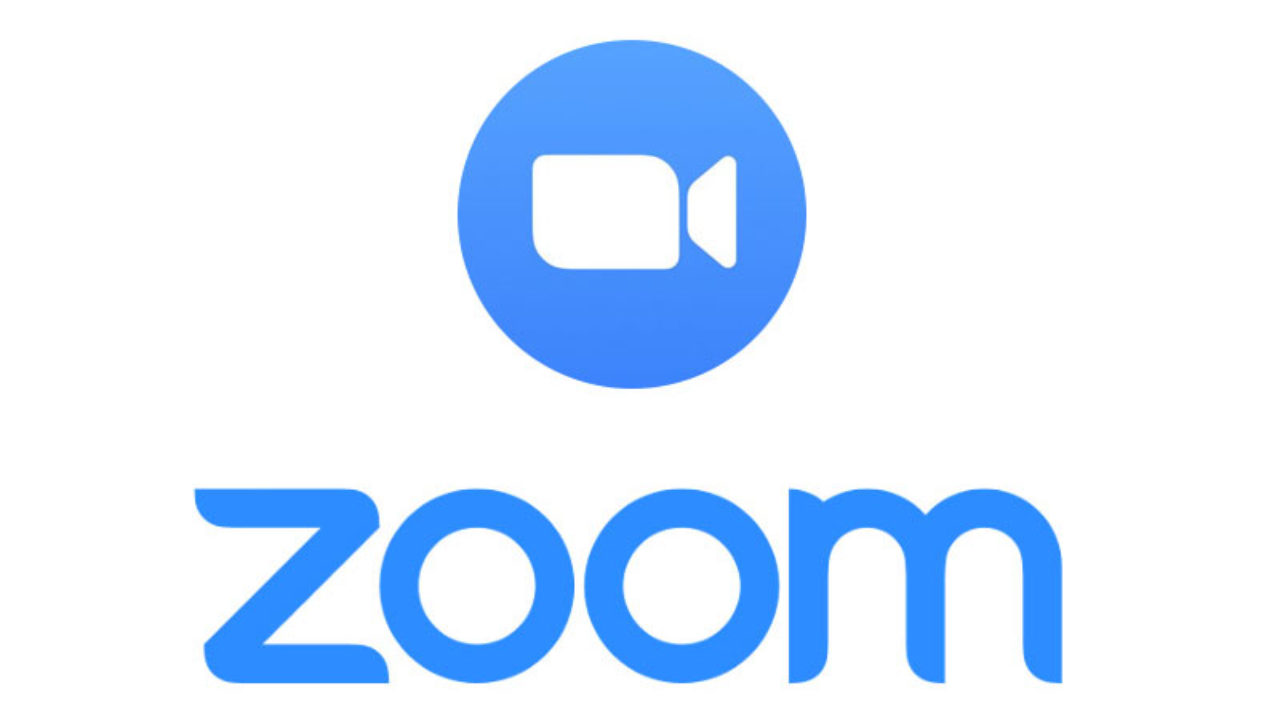 Kratka provjera poznavanja teme putem kviza (Google Forms)
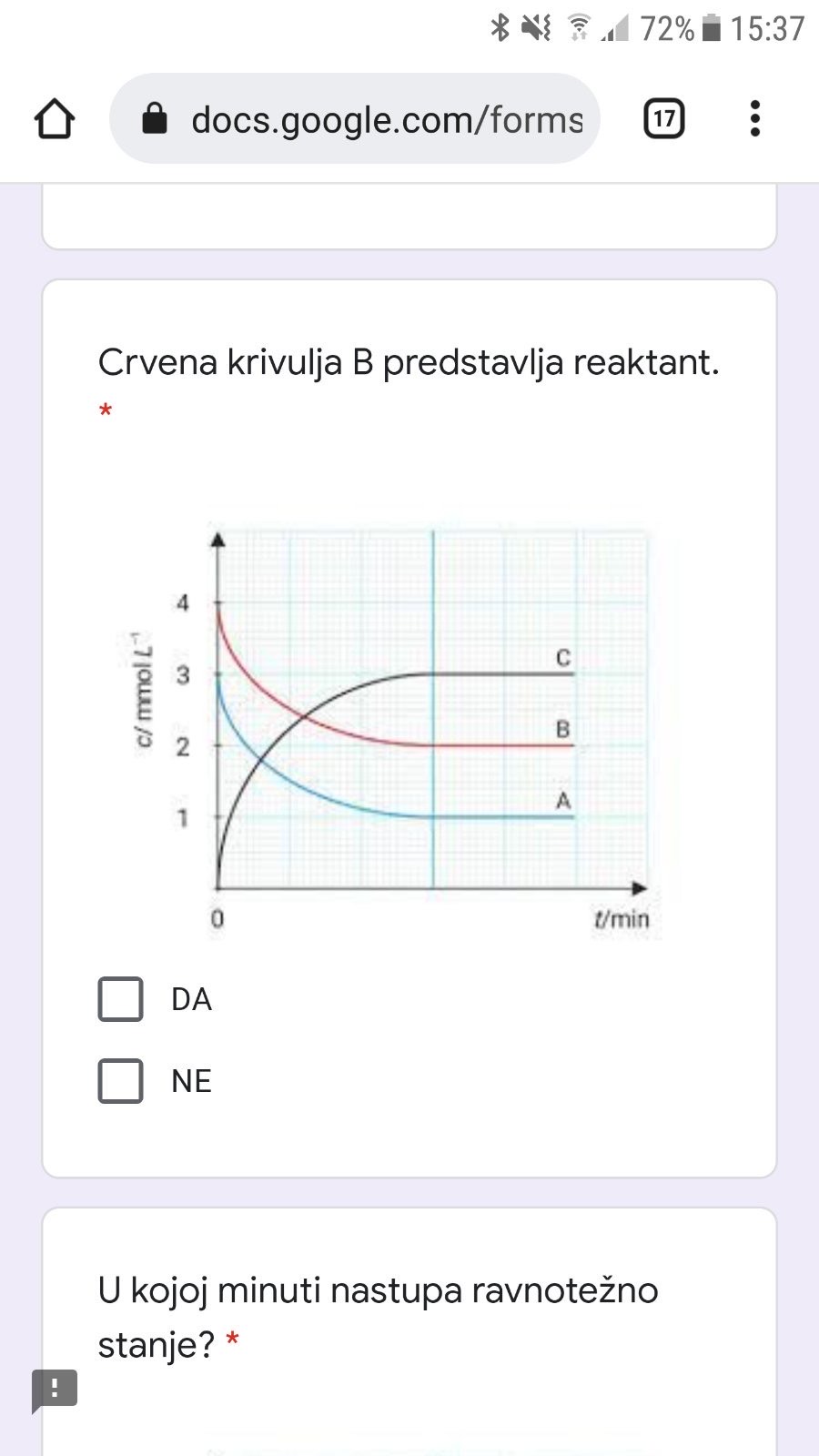 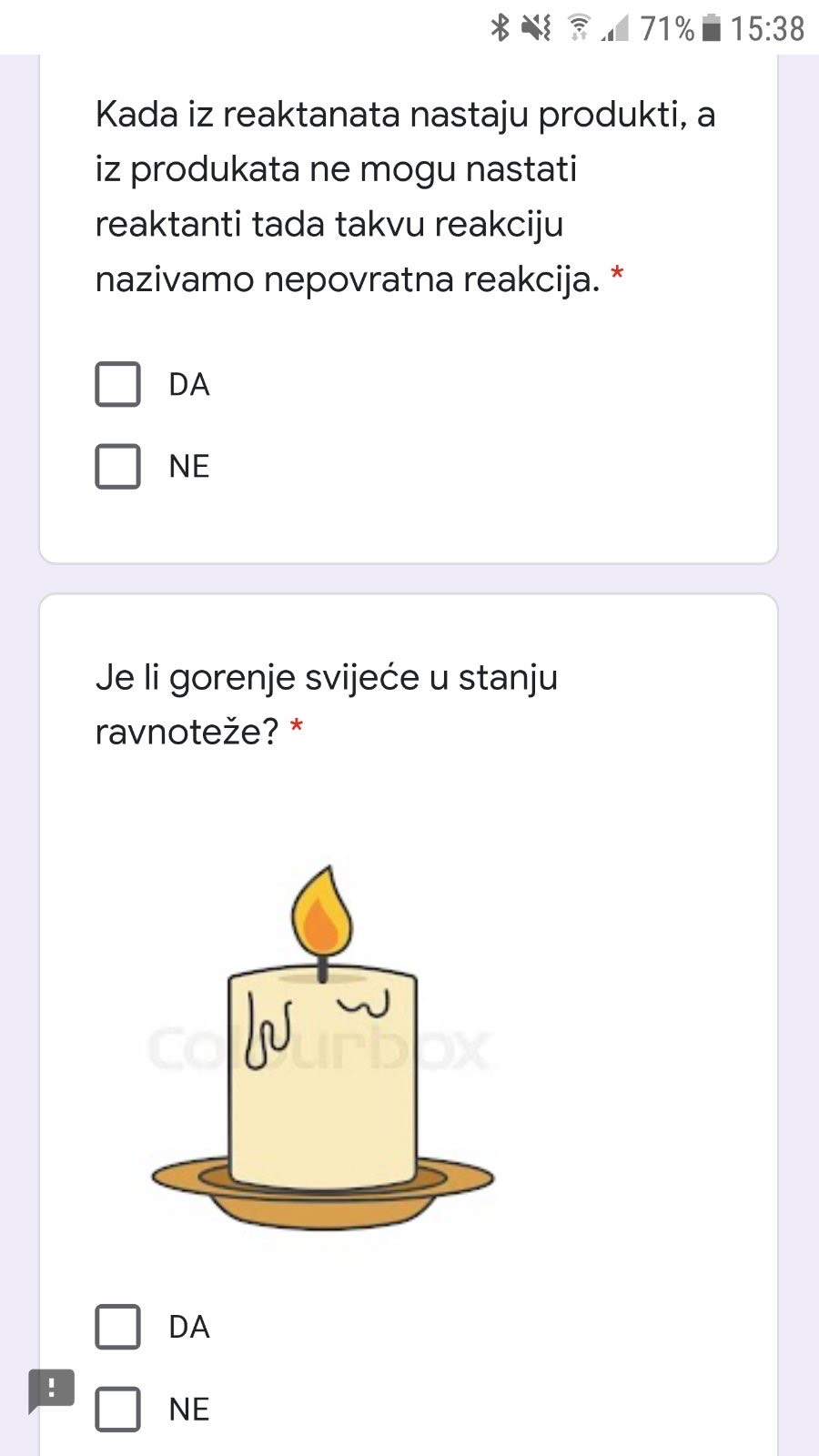 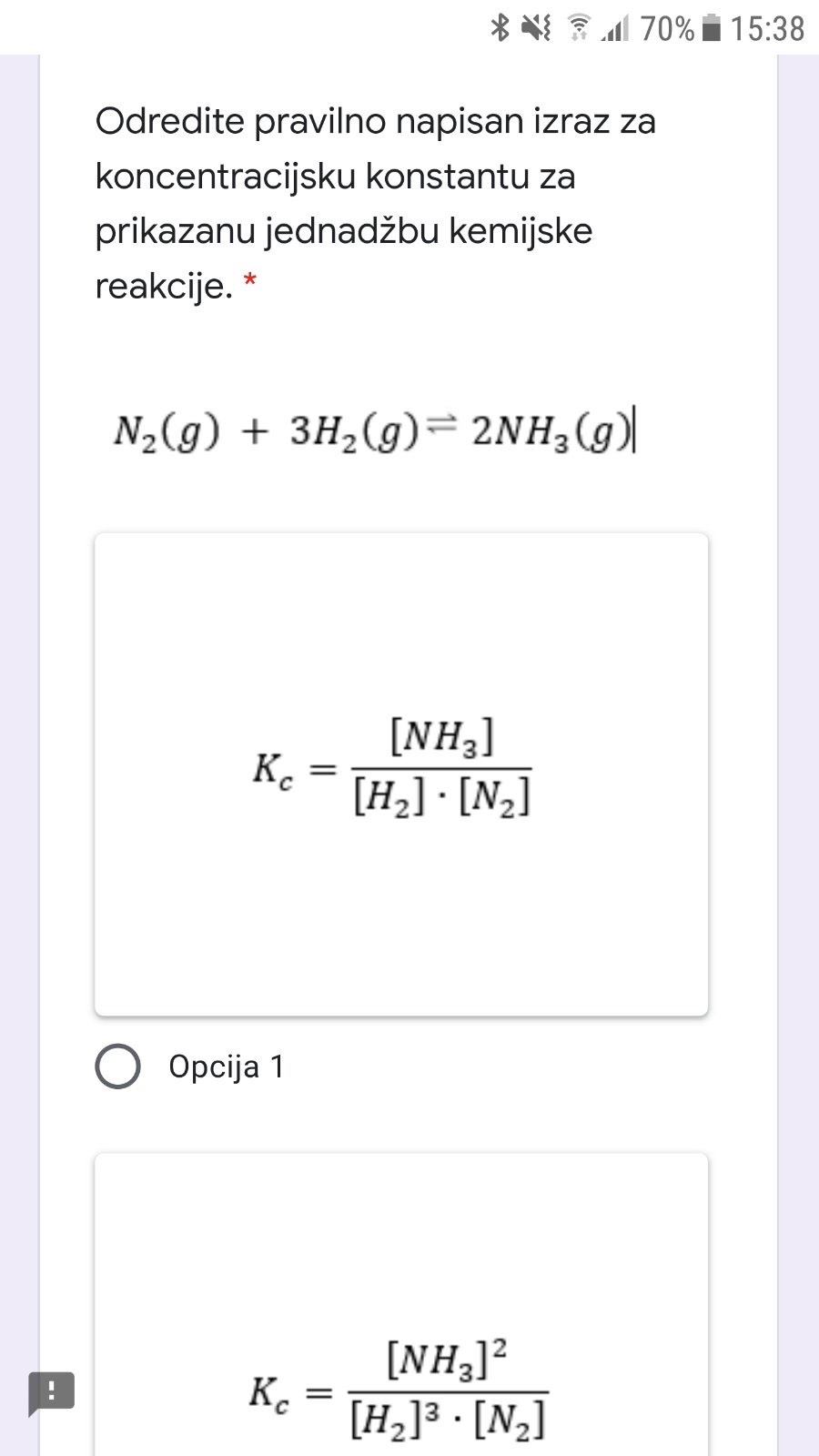 [Speaker Notes: U uvodnom dijelu sata učenici su pristupili jednostavnoj kratkoj provjeri poznavanja teme koju smo proveli putem kviza u Google Forms-u.]
Prikaz rezultata i analiza
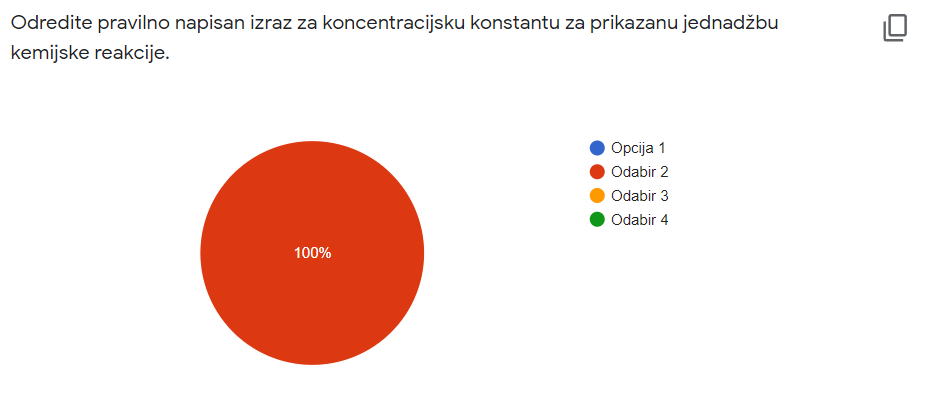 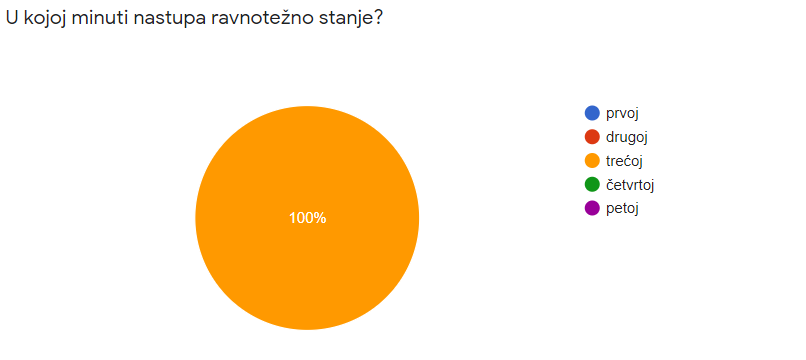 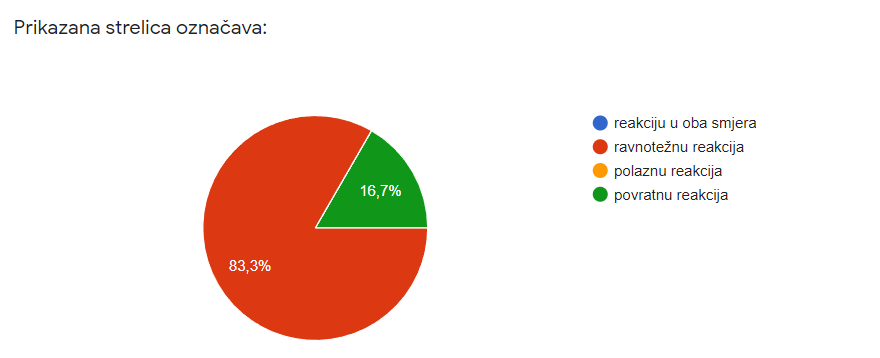 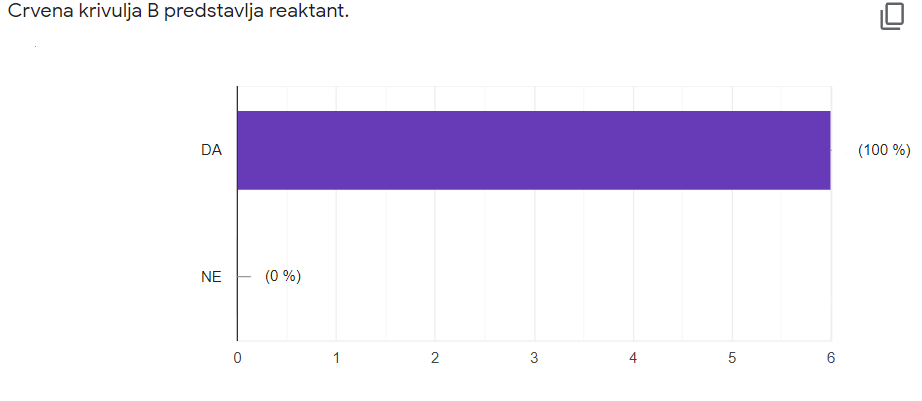 [Speaker Notes: Ovdje možete vidjeti na koji su način prikazani rezultati]
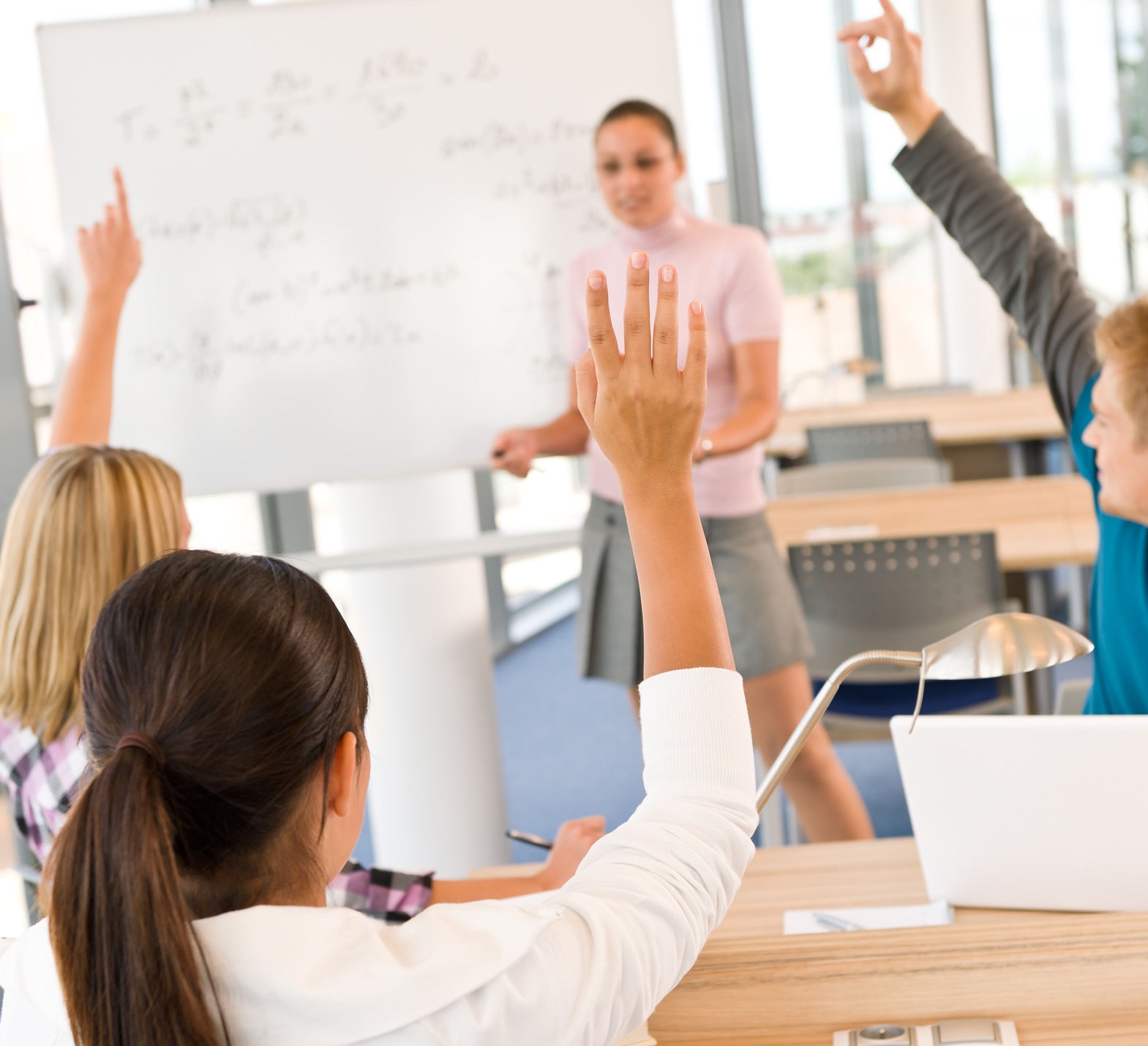 dobili smo povratnu informaciju o eventualnim nejasnoćama koje smo u uvodnom dijelu sata dodatno pojasnili
[Speaker Notes: Na taj smo način dobili povratnu informaciju o eventualnim nejasnoćama koje smo na uvodnom dijelu sata dodatno pojasnili.]
Uvodimo učenike u temu današnjeg sata, a to je
Utjecaj promjene koncentracije na pomak kemijske ravnoteže kroz slikovni prikaz klackalice.
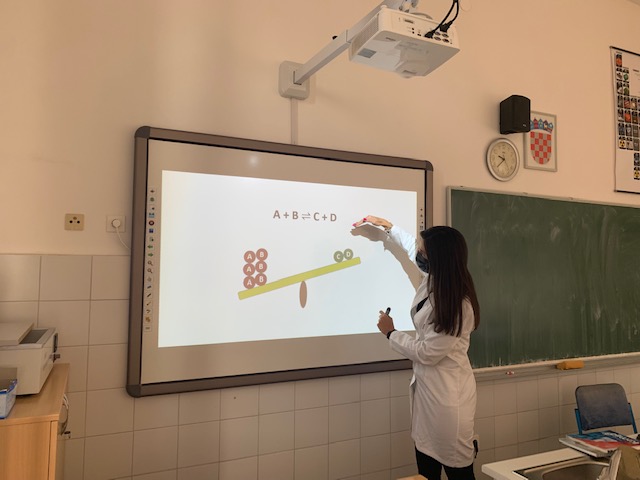 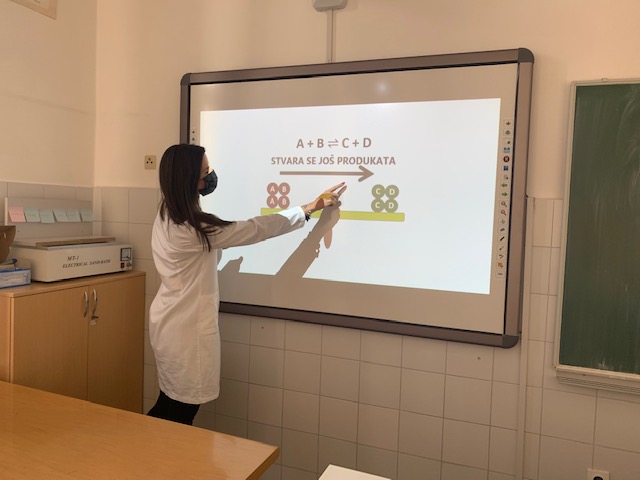 [Speaker Notes: Uvodimo učenike u temu današnjeg sata, a to je Utjecaj promjene koncentracije na pomak kemijske ravnoteže kroz slikovni prikaz klackalice.]
A + B ⇌ C + D
SUSTAV JE U RAVNOTEŽI
A
B
D
C
III. gimnazija Osijek
A + B ⇌ C + D
ŠTO AKO DODAMO JOŠ REAKTANATA ?
A
B
D
C
III. gimnazija Osijek
A + B ⇌ C + D
D
B
C
A
B
A
B
A
III. gimnazija Osijek
A + B ⇌ C + D
STVARA SE JOŠ PRODUKATA
A
B
C
D
A
B
D
C
III. gimnazija Osijek
A + B ⇌ C + D
ŠTO AKO DODAMO JOŠ PRODUKATA ?
A
B
D
C
III. gimnazija Osijek
A + B ⇌ C + D
C
D
A
B
C
D
C
D
III. gimnazija Osijek
A + B ⇌ C + D
STVARA SE JOŠ REAKTANATA
A
B
C
D
A
B
D
C
III. gimnazija Osijek
Navedena jednadžba kemijske reakcije opisuje crveno obojen sustav u stanju kemijske ravnoteže pri 25°C :
KSCN(aq) + Fe(NO3)3(aq) ⇌ [FeSCN]2+ (aq) + KNO3(aq)
bezbojna           žuta                   crvena              bezbojna
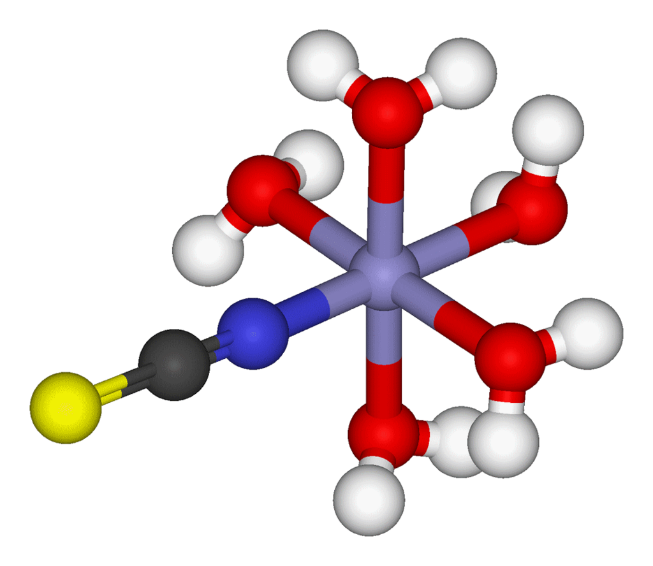 :
C
N:
:S
≡
:
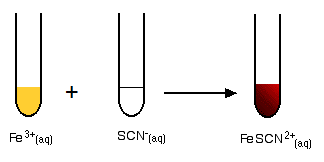 [FeSCN(H2O)5]2+
maksimum absorpcije na 447 nm (plava boja), a reflektira crvenu
III. gimnazija Osijek
[Speaker Notes: Upoznajemo učenike s primjerom ravnotežnog sustava koji ćemo koristiti u pokusu. 

		KSCN(aq) + Fe(NO3)3(aq) ⇌ [FeSCN]2+ (aq) + KNO3(aq)]
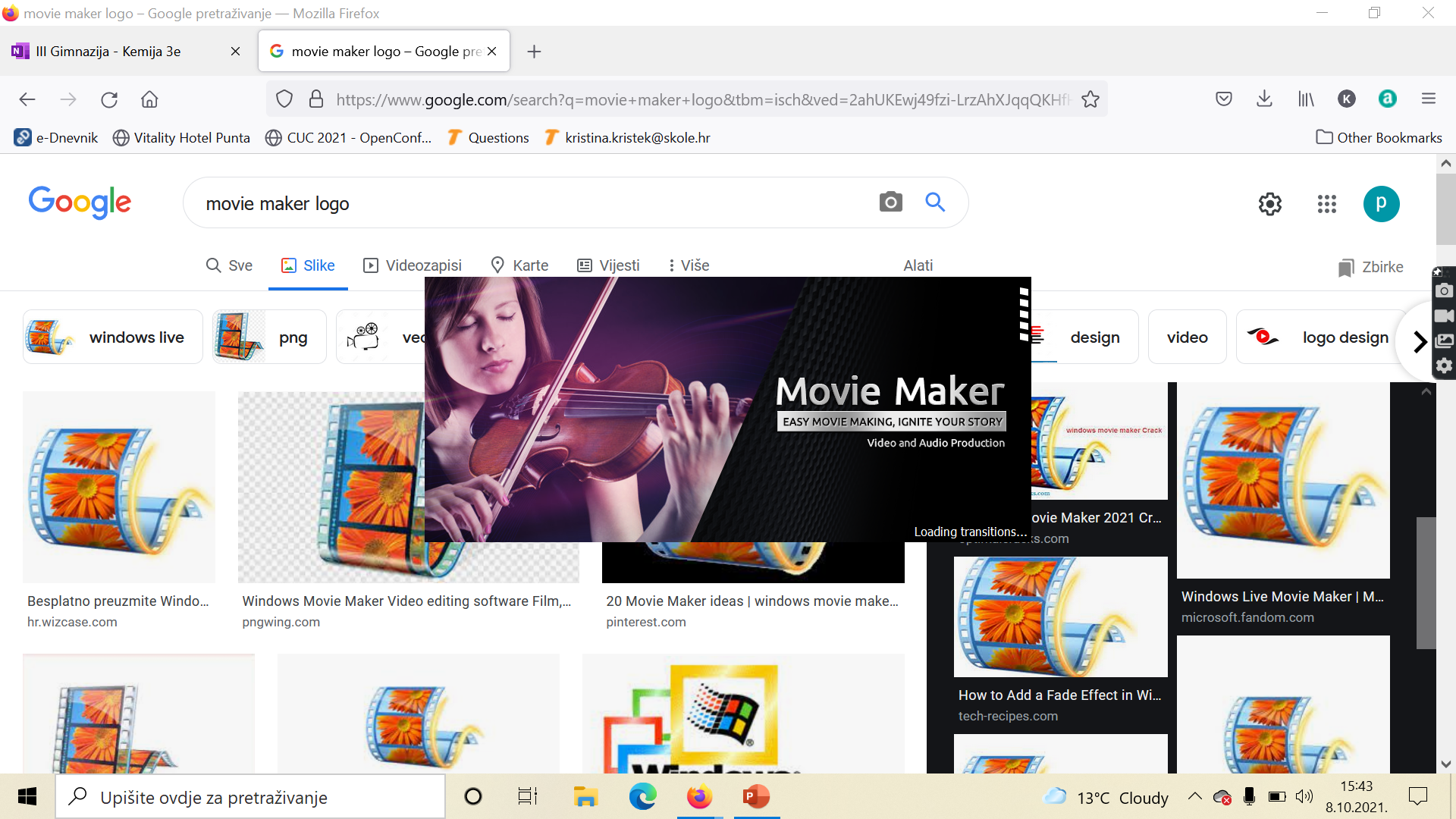 Video pokusa
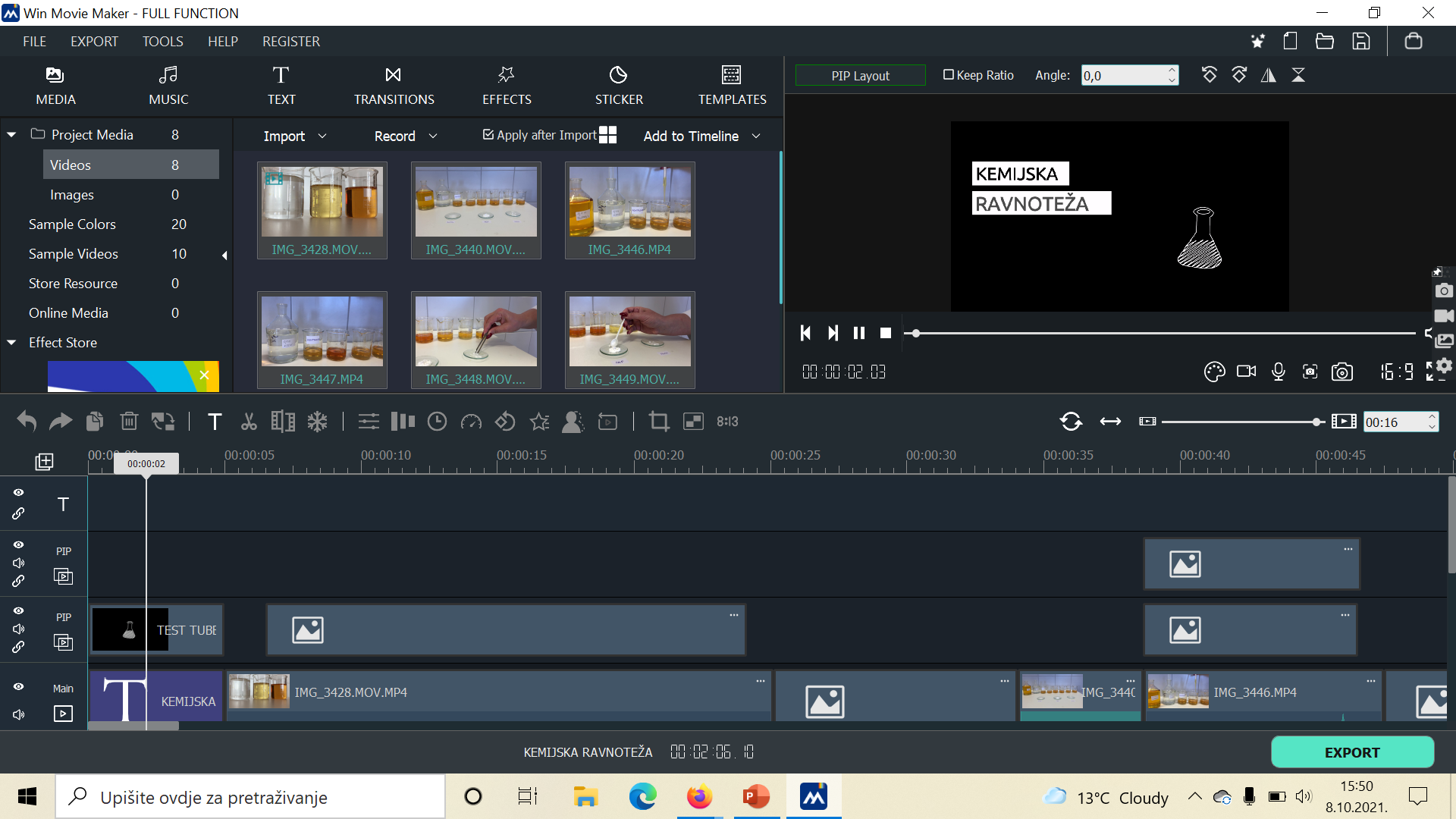 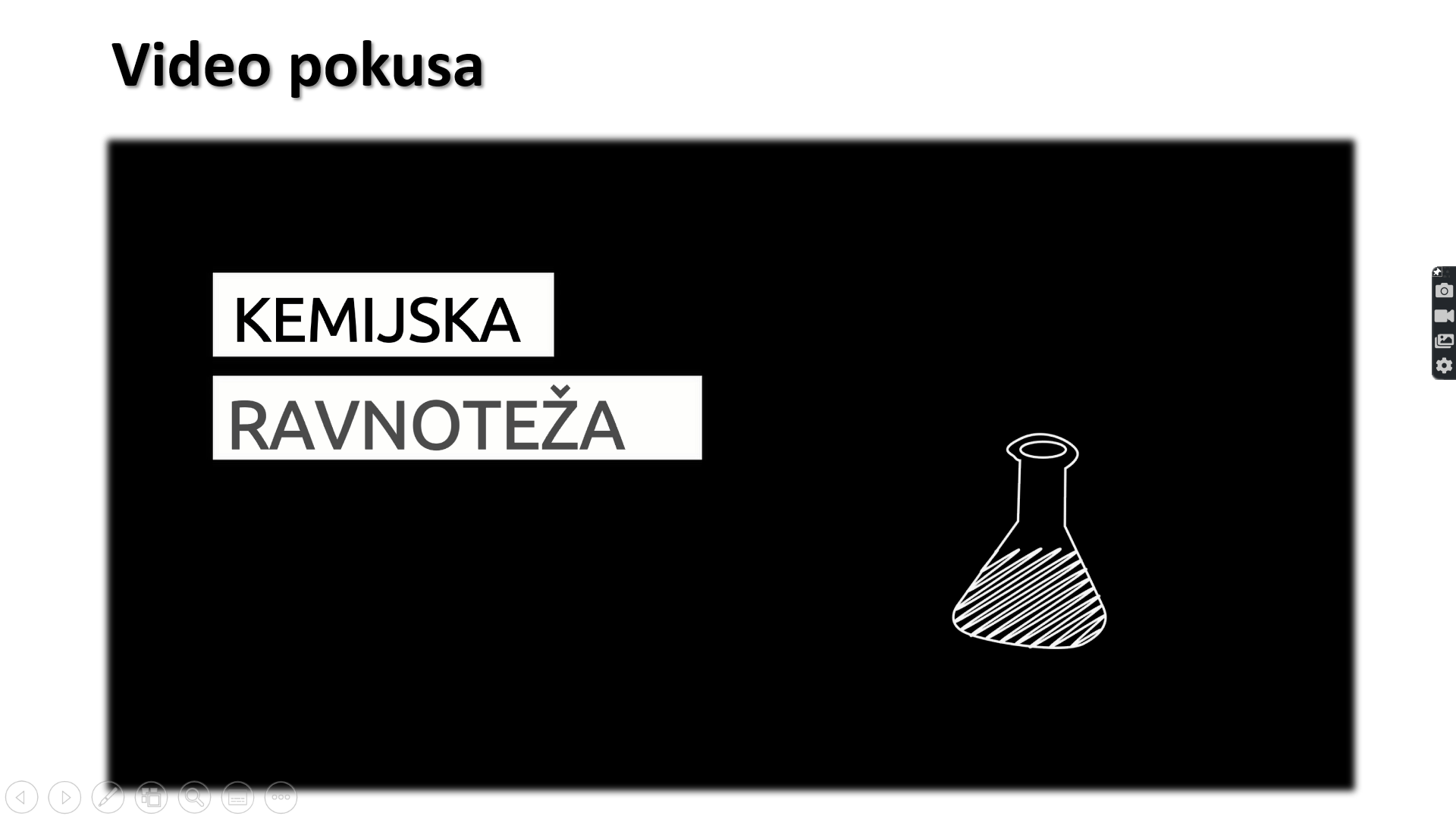 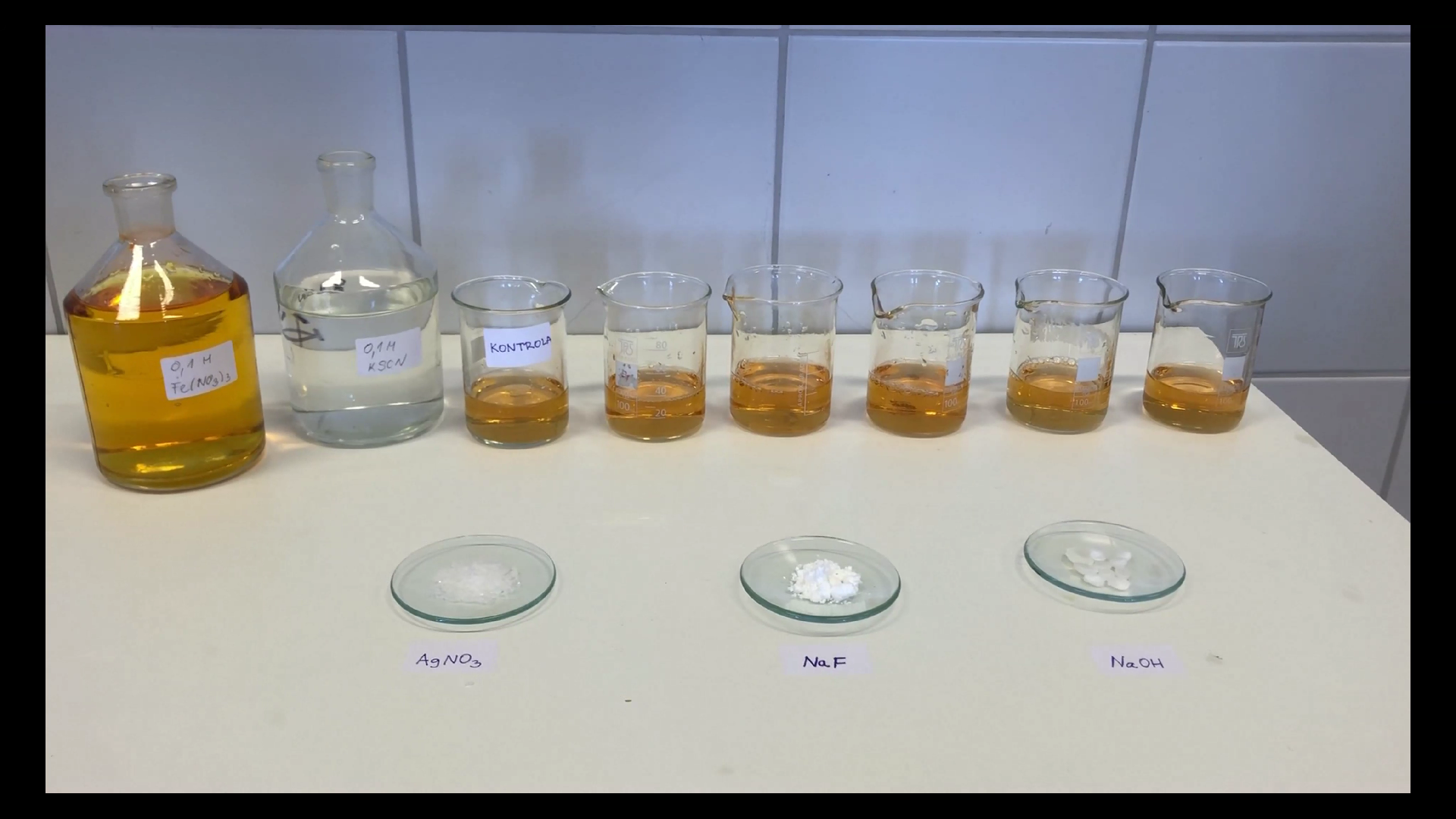 Video pokusa
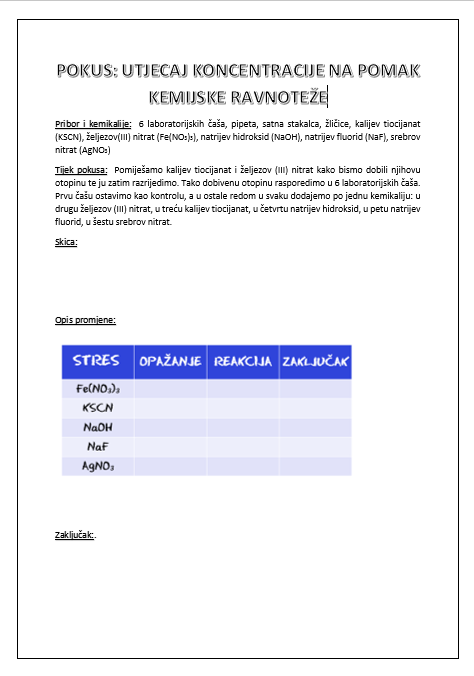 III. gimnazija Osijek
[Speaker Notes: Nakon toga učenicima dijelimo listiće s uputama vezanim uz pokus. 
Tijekom izvođenja pokusa učenici popunjavaju listić kao laboratorijski dnevnik.]
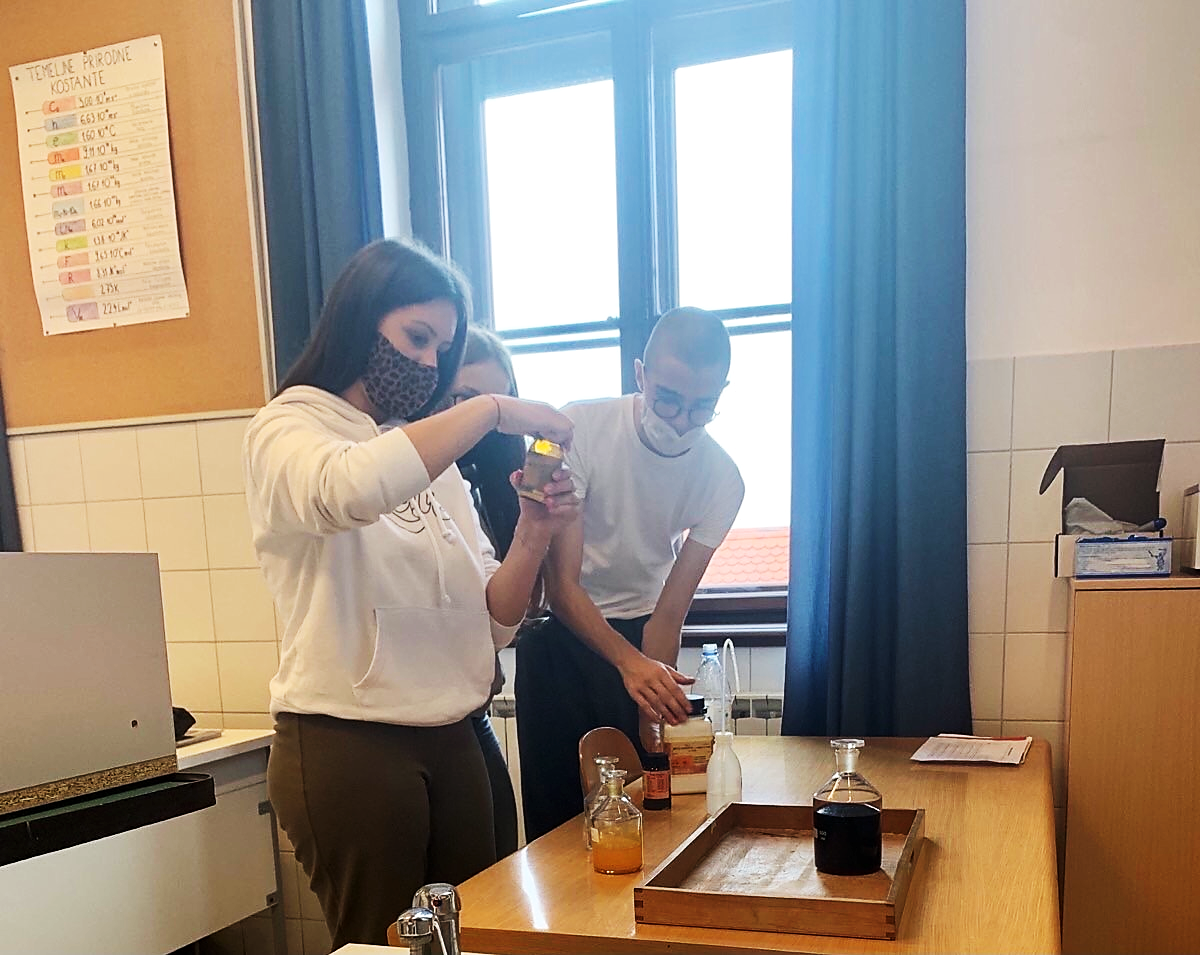 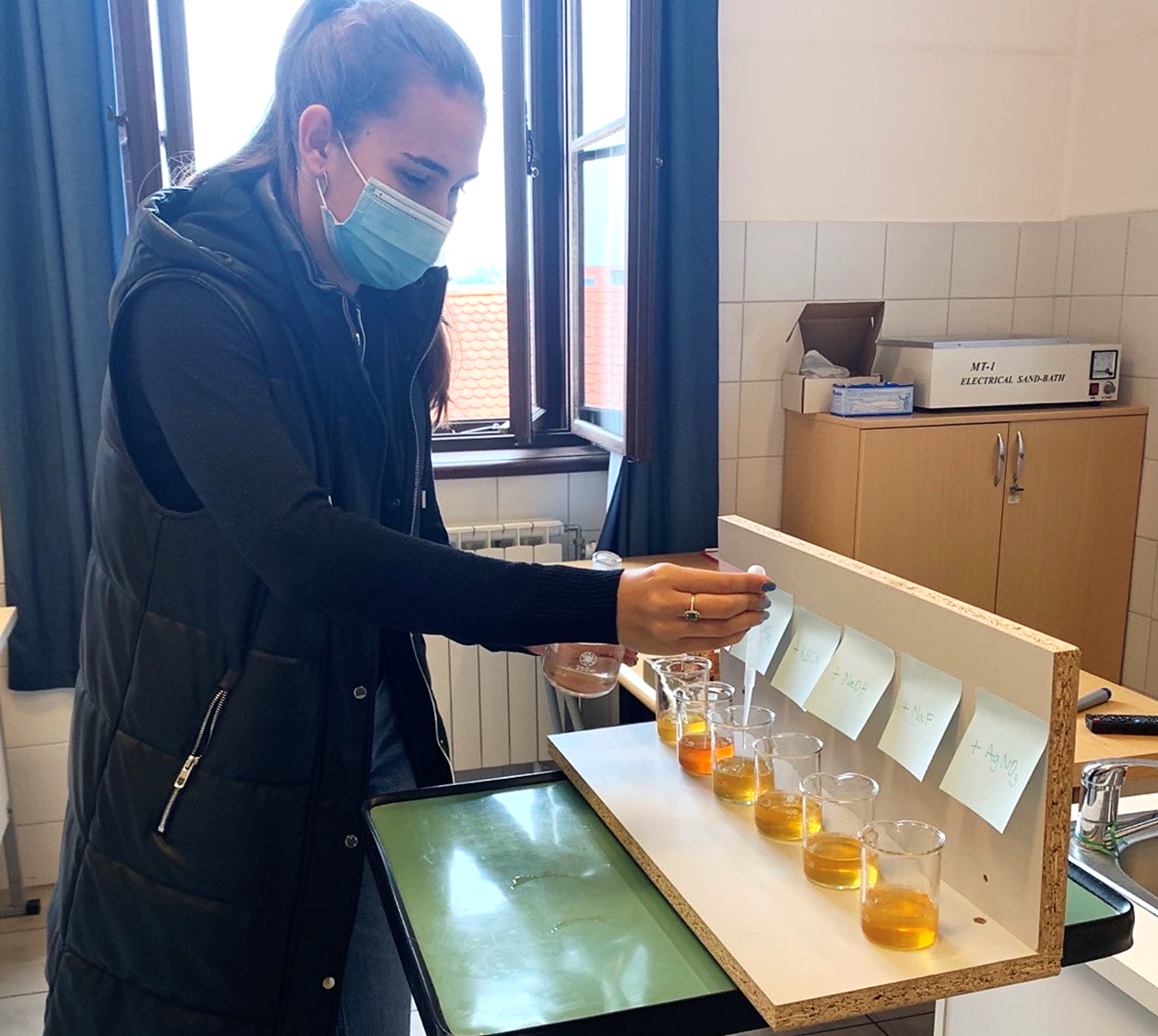 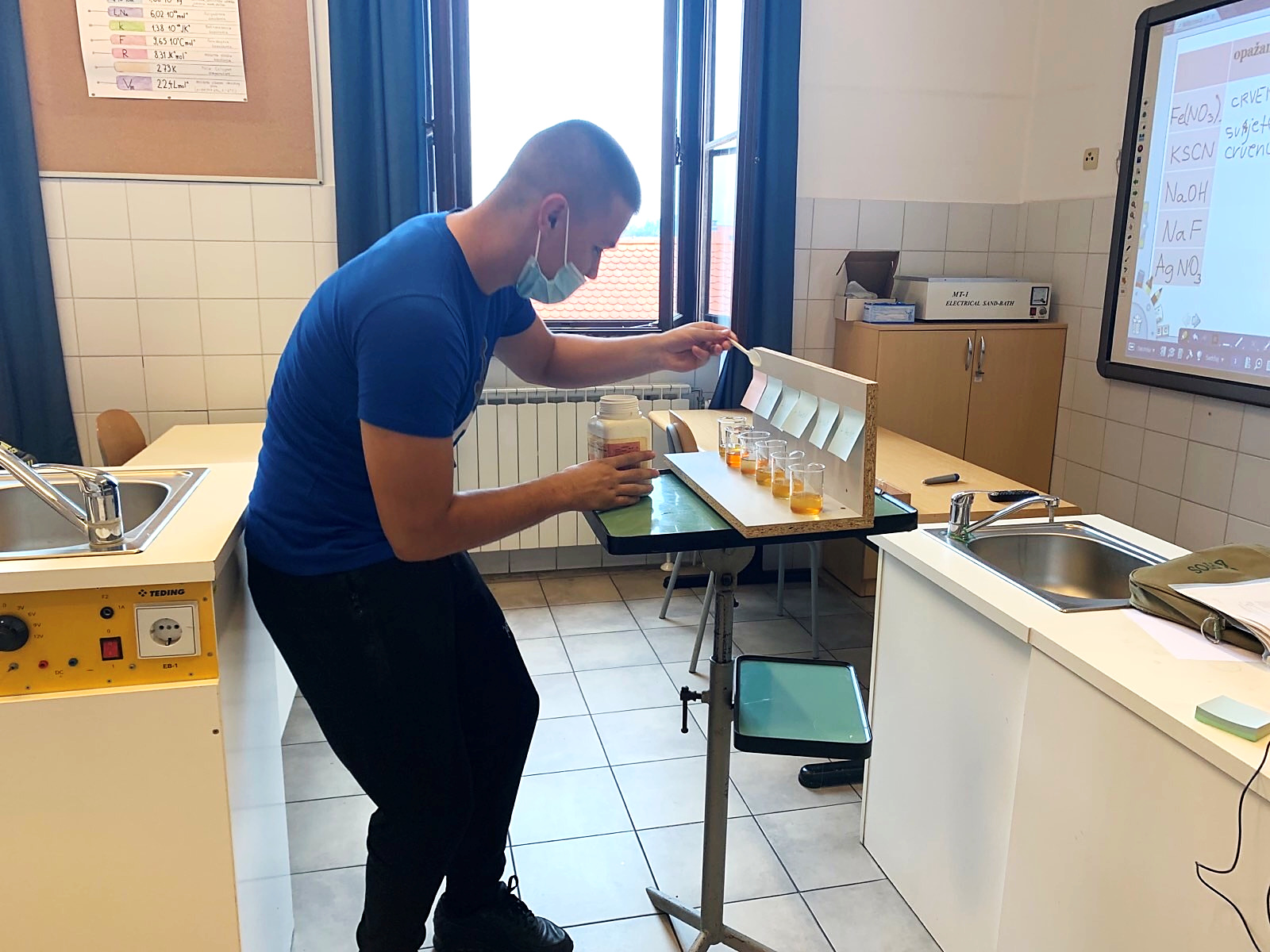 [Speaker Notes: Zbog epidemioloških razloga nismo u mogućnosti organizirati grupni rad.
Prozivali smo učenike da izvode demonstracijski pokus uz upute.
Prije izvođenja navodimo ih da pretpostave što će se dogoditi dodatkom neke tvari u ravnotežni sustav.]
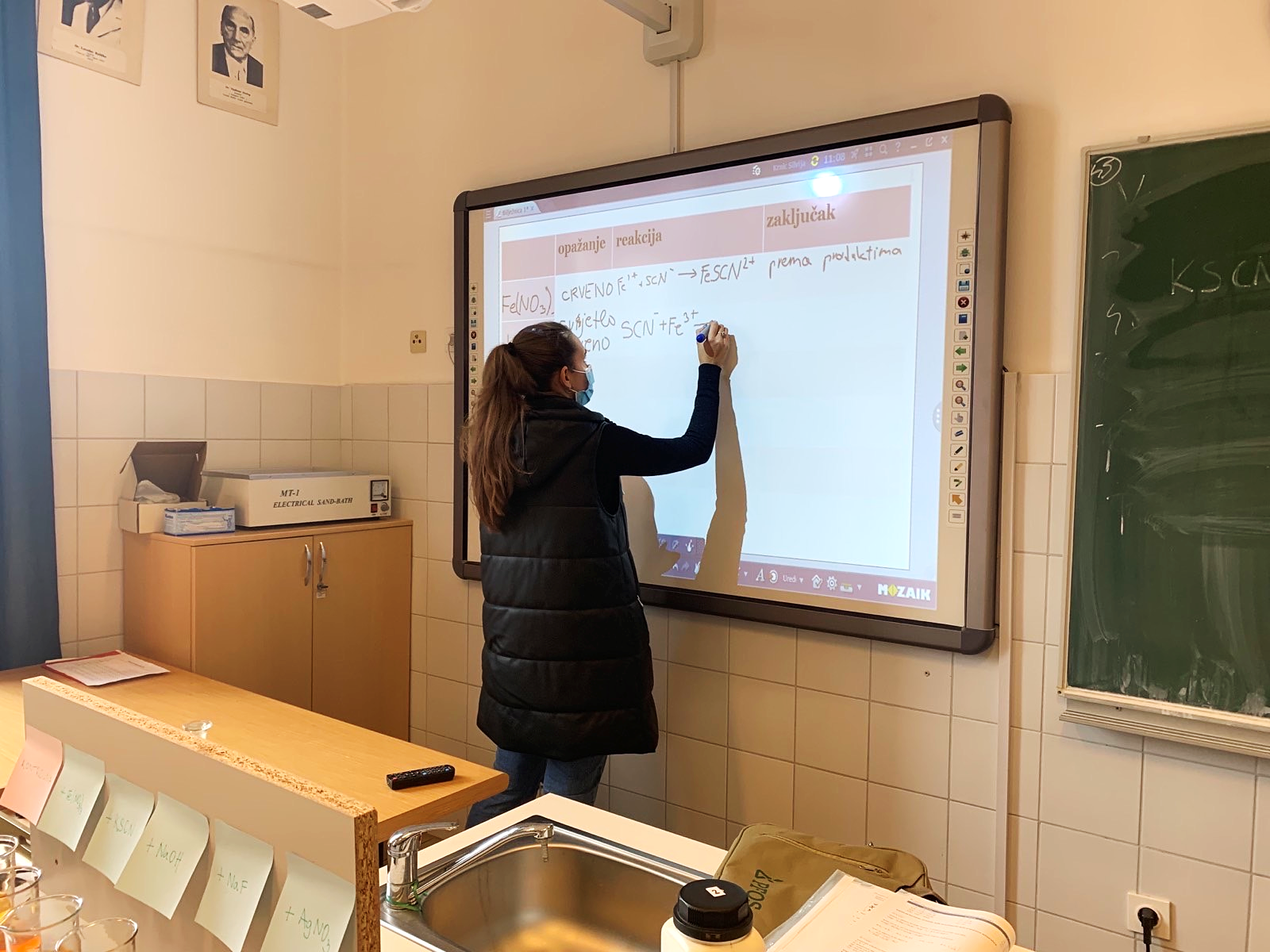 [Speaker Notes: Nakon izvođenja pojedine faze pokusa učenik bi zapisivao potrebne podatke u tablicu
Ista se tablica nalazila i na njihovu listiću
Na kraju sata učenici izlažu svoje rezultate i iznose zaključke do kojih su došli.]
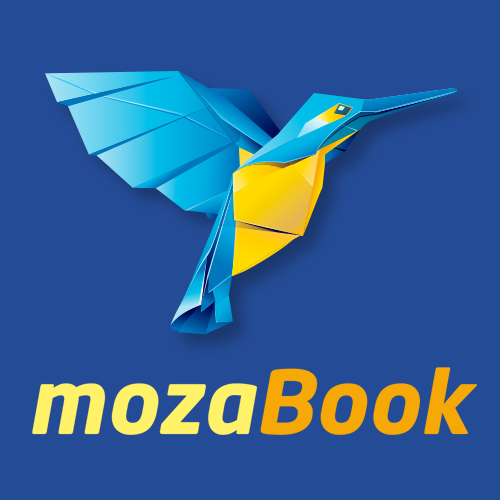 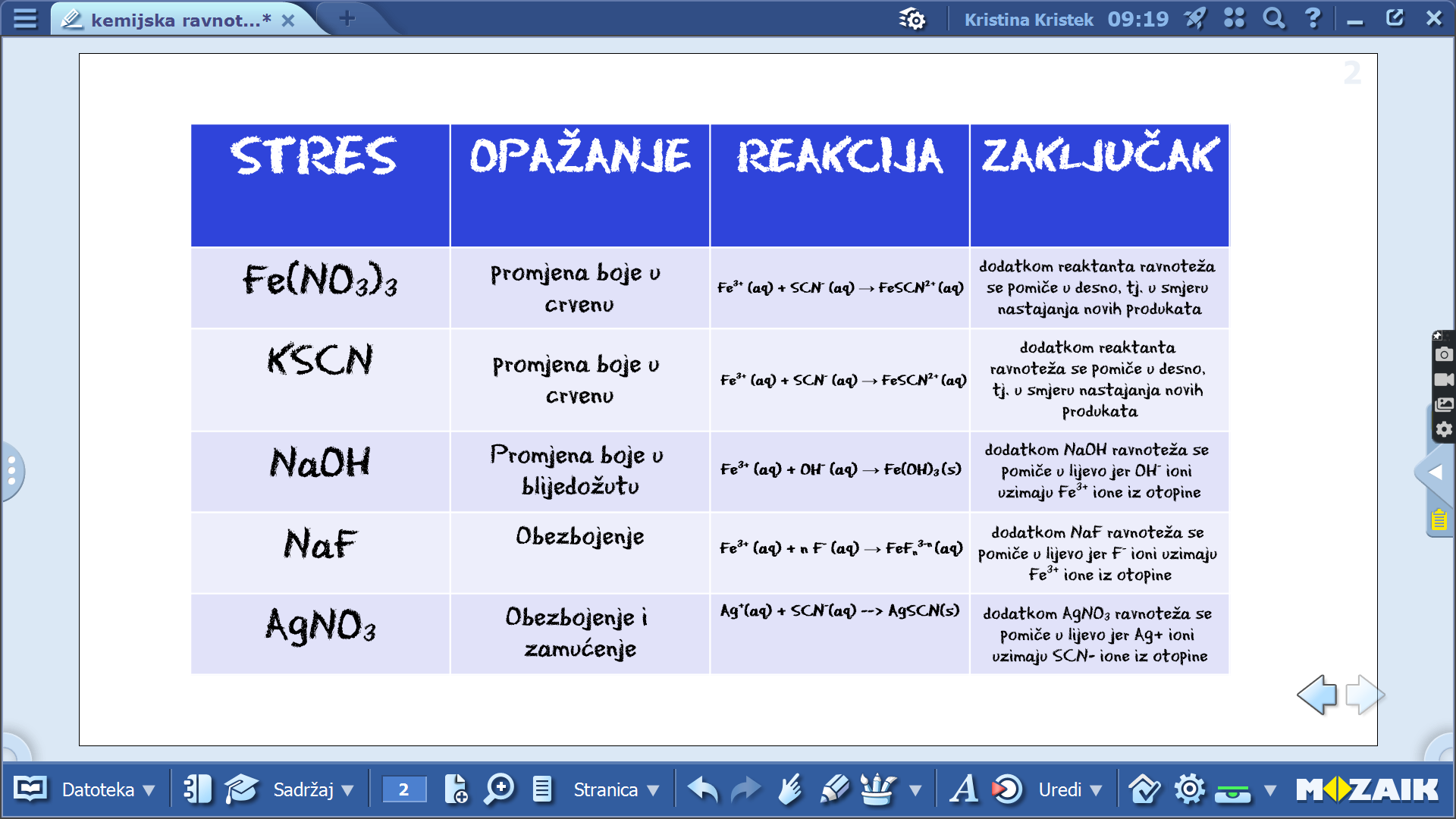 25
[Speaker Notes: Usporedili smo bilješke s rješenjima i dali prostora učenicima da dopune informacije koje su propustili napisati.]
Laboratorijski dnevnik
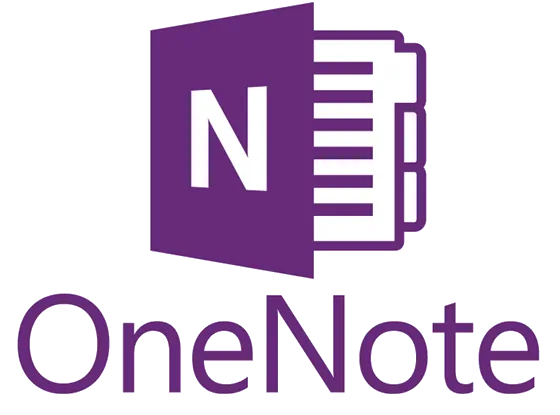 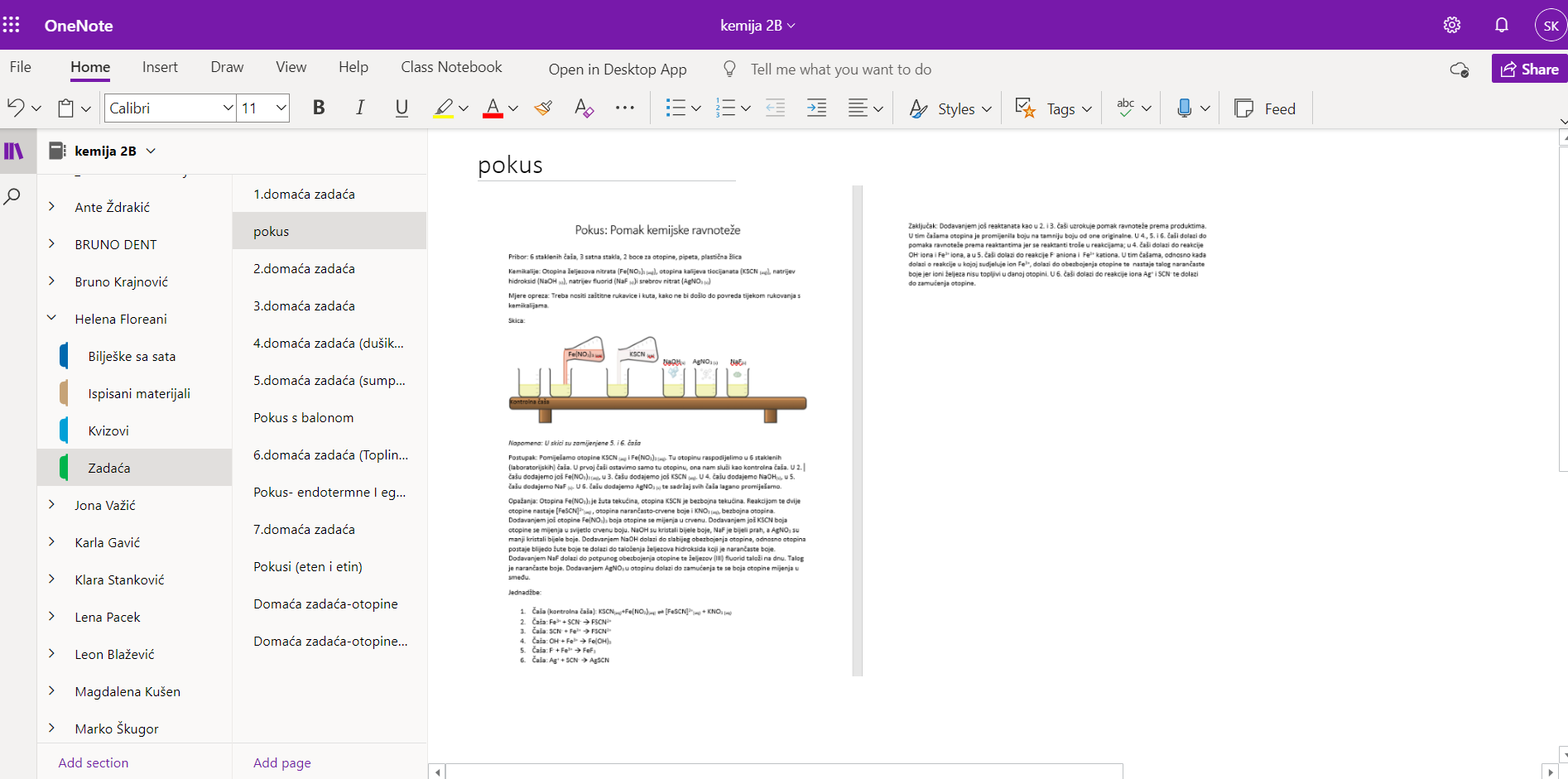 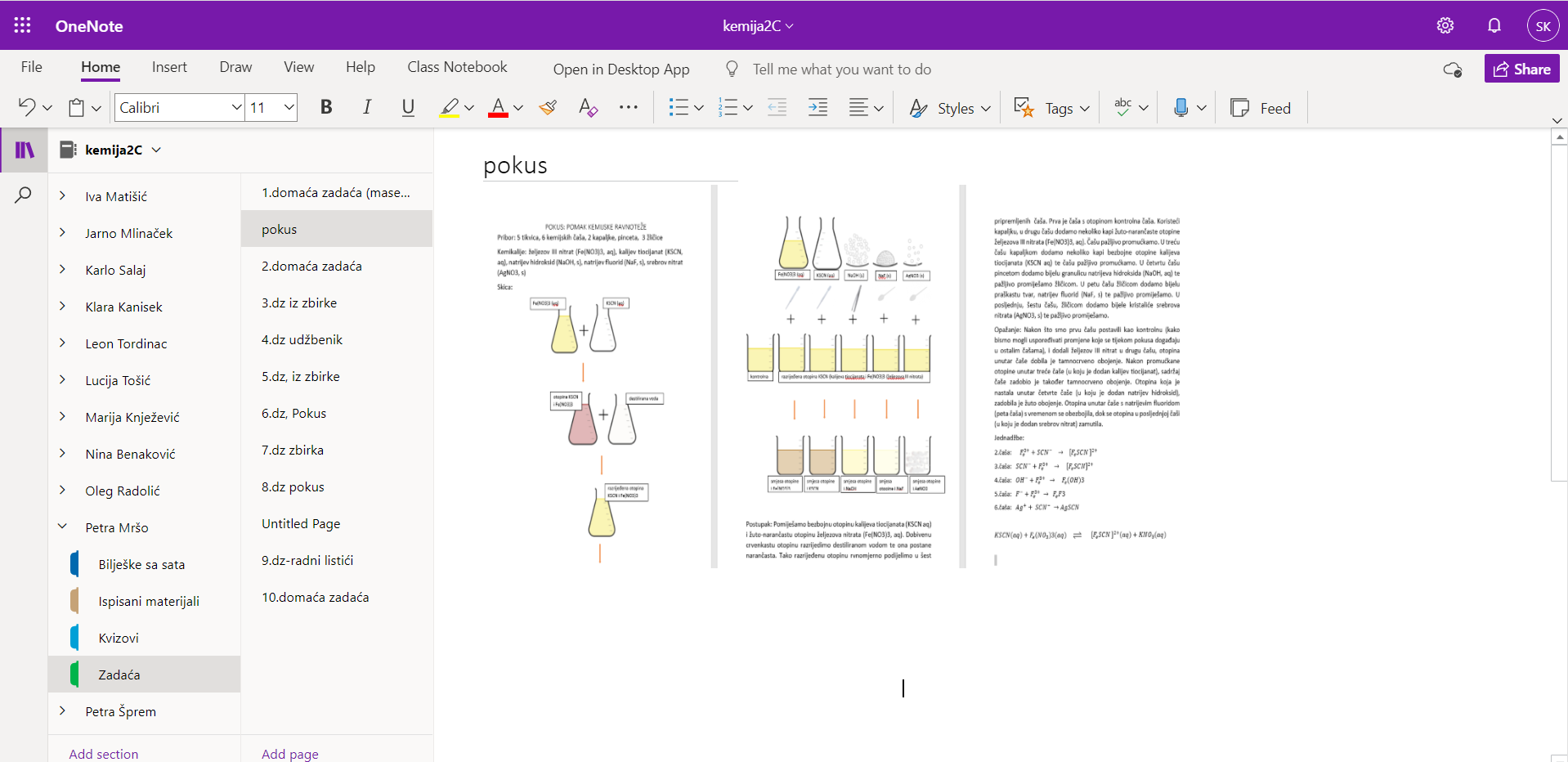 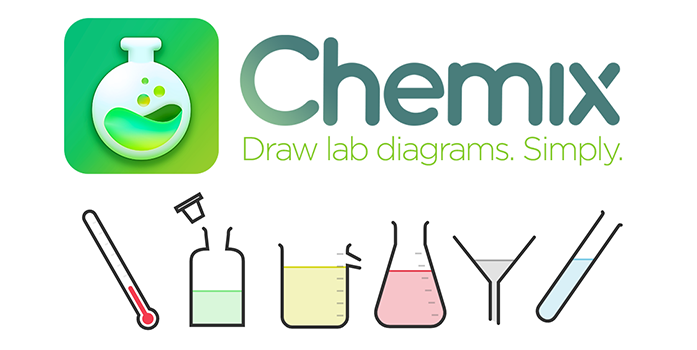 Primjer iz prirode
Utjecaj zakiseljavanja oceana na zdravlje koraljnih grebena.
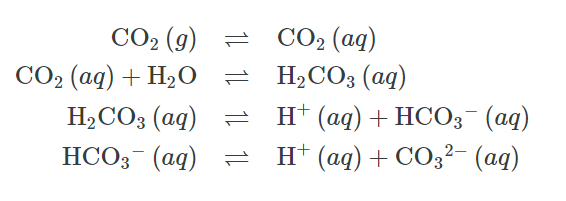 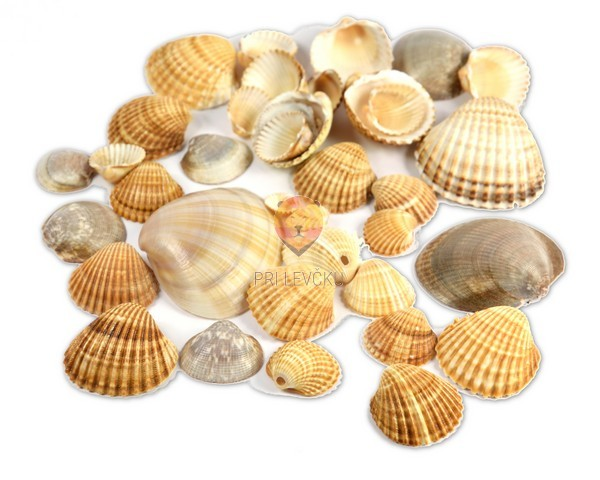 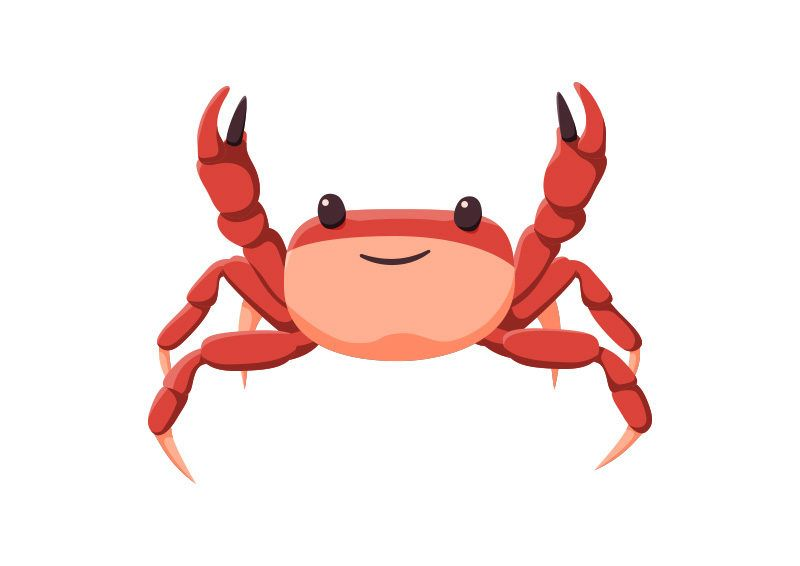 27
[Speaker Notes: Sve veća koncentracija CO2 u zraku, koja je posljedica pretjerane upotrebe fosilnih goriva, uzrokuje zakiseljavanje oceana. Ugljični dioksid iz zraka otapa se u morskoj vodi, tvoreći ugljičnu kiselinu (H2CO3). Ugljična se kiselina zatim ionizira u obliku vodikovih iona i hidrogenkarbonatnih iona, HCO3−.
Koraljima, školjkašima, rakovima i brojnim drugim morskim organizmima potreban je kalcijev karbonat. Višak vodikovih iona reagira s karbonatnim ionima u vodi i formiraju se hidrogenkarbonatni ioni koje ovi organizmi ne mogu iskoristiti za formiranje oklopa, školjki i skeleta. To uzrokuje smanjenje broja ovih vrsta, ali i svih onih koji su dio njihova hranidbenog lanca, a jednako tako može negativno utjecati na koralje jer ne mogu apsorbirati kalcijev karbonat koji im je potreban za rast i održavanje kostura.]
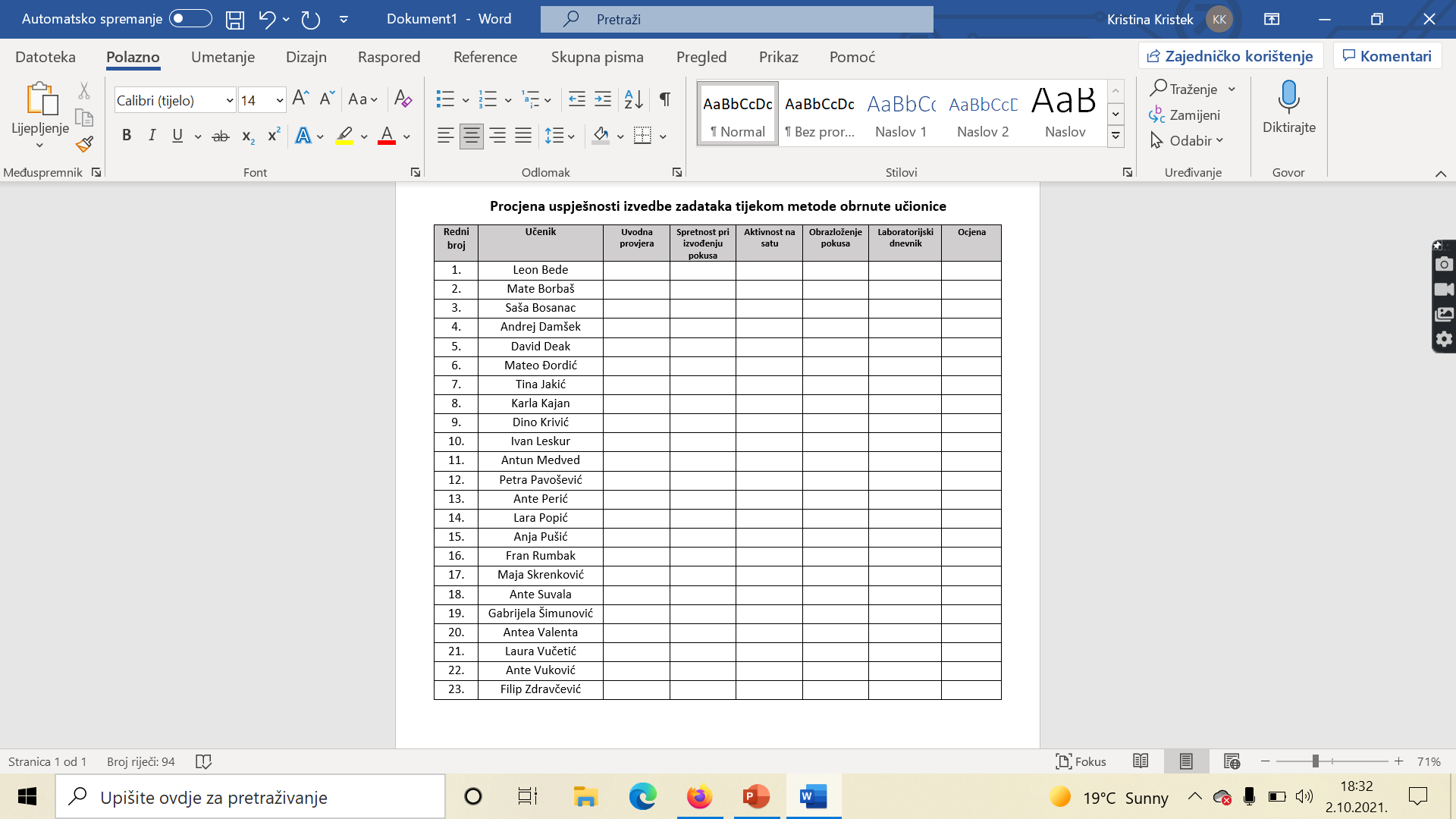 III. gimnazija Osijek
[Speaker Notes: Vrednovanje]
Evaluacija sata
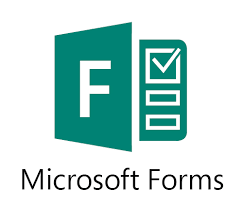 https://bit.ly/3F9LnTp
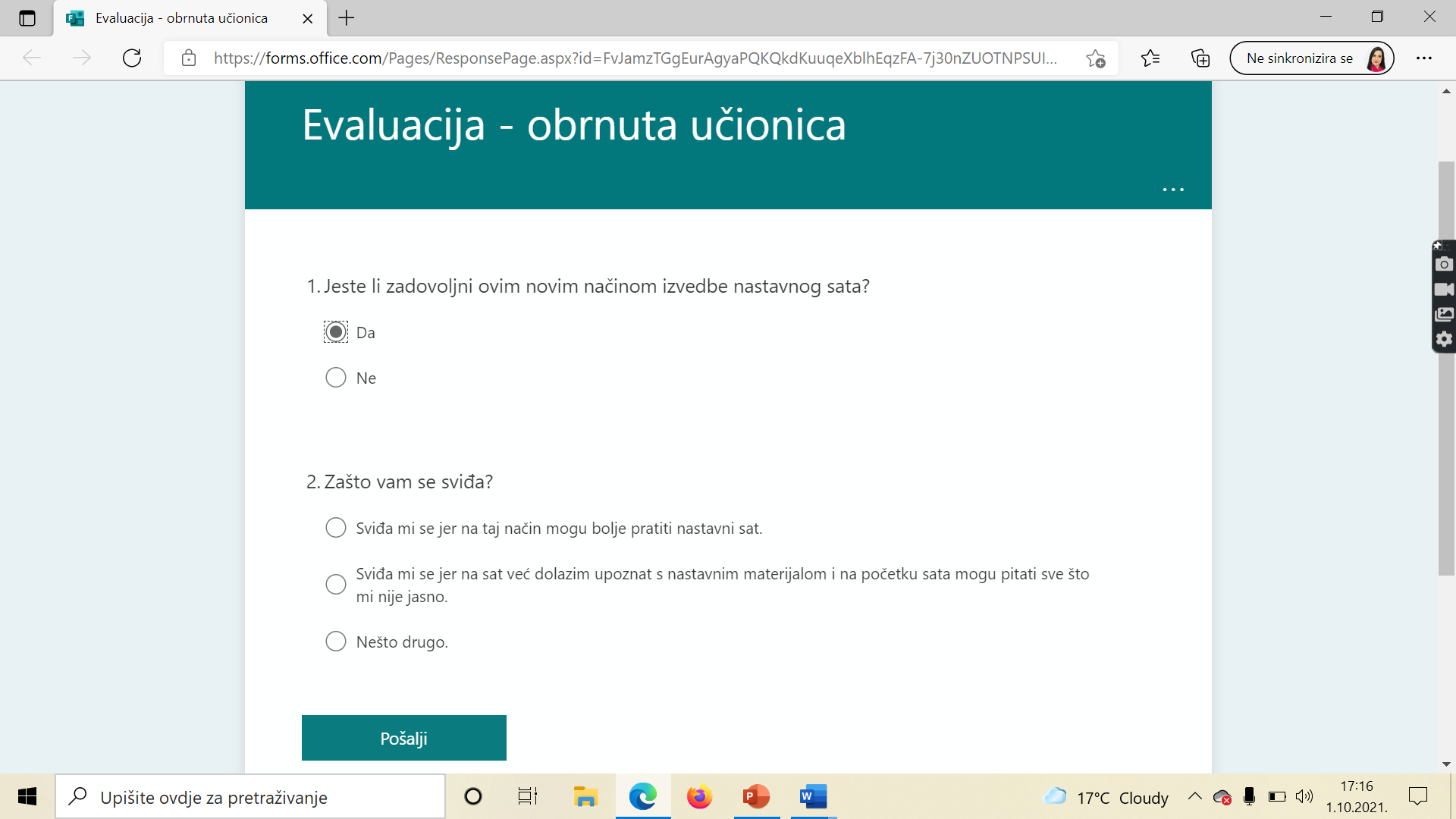 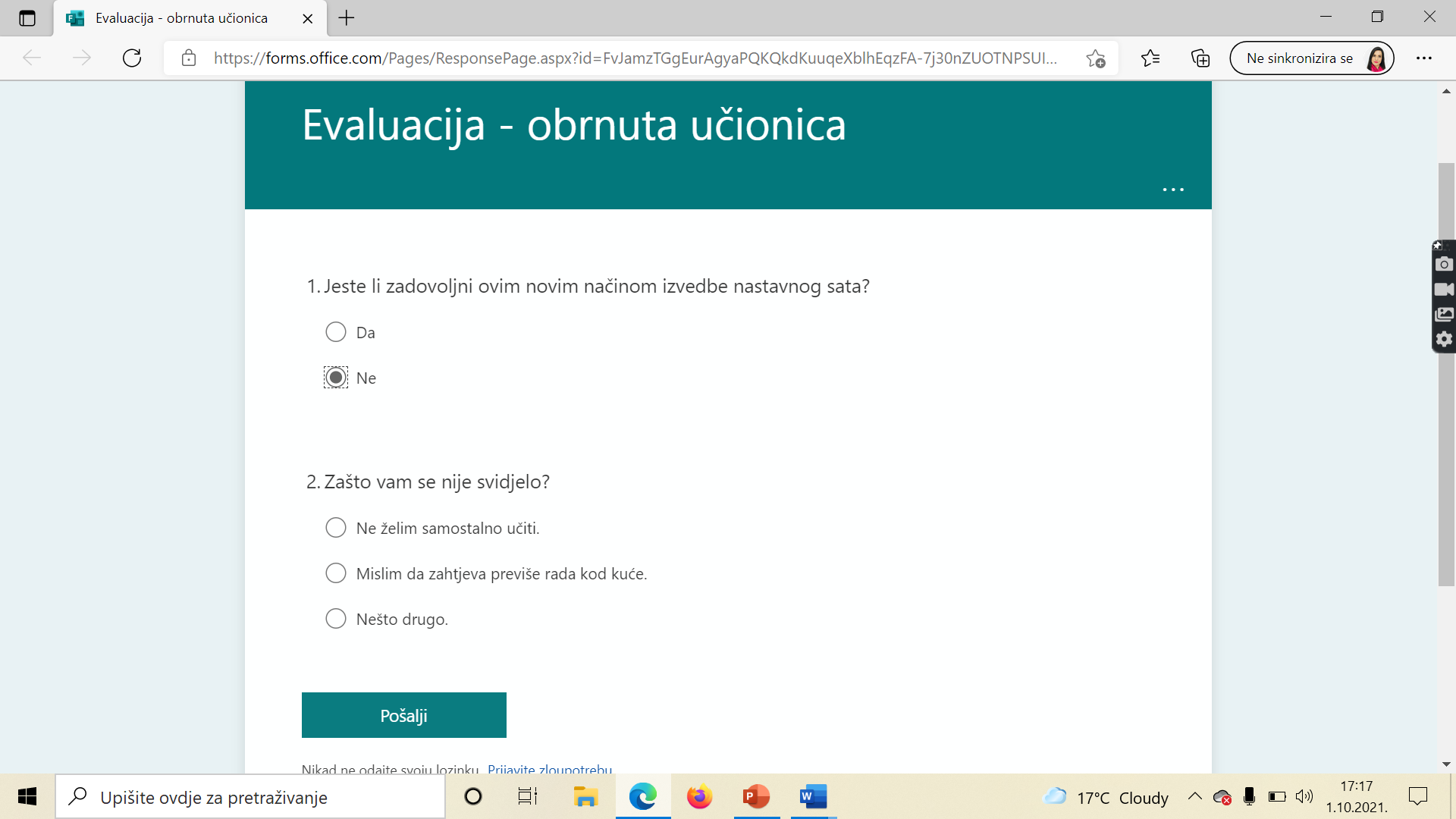 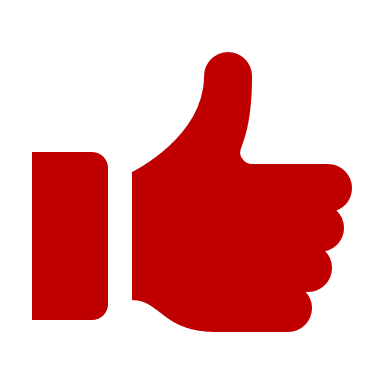 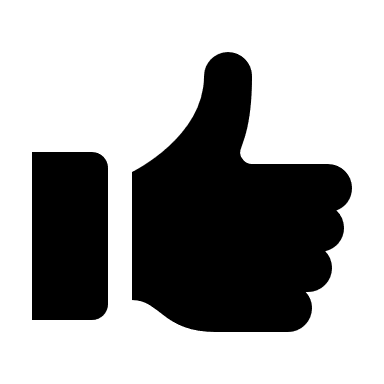 III. gimnazija Osijek
[Speaker Notes: Na kraju sata dajemo učenicima da ispune evaluacijski listić na Microsoft Forms kako bismo dobili povratnu informaciju o tome kako im se svidio ovakav oblik nastave.]
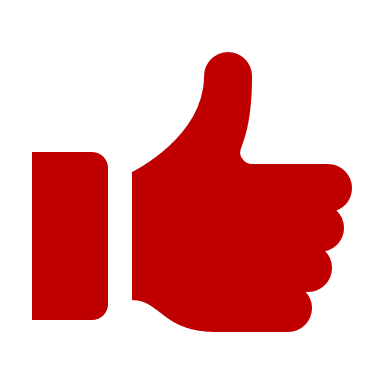 Prednosti metode „obrnute učionice”
Aktivnosti na satu prožete su problemskim zadatkom u kojem učenici trebaju predložiti tijek kao i očekivane rezultate pokusa 
Učenici kroz pokus opažaju nastale promjene te ih tumače na temelju spoznaja o principima uspostave kemijske ravnoteže. 
Ovakvim načinom poučavanja učenici su zaposleni aktivnostima koje zahtijevaju njihovu međusobnu suradnju
Nastavnik ima ulogu mentora koji potiče učenike na samostalno i samoregulirano učenje, postavlja im pitanja usmjeravajući ih na bitne segmente u svrhu ostvarivanja zadanih ishoda. 
Na kraju sata učenici izlažu svoje rezultate i iznose zaključke do kojih su došli. 
Potičemo učenike da budu samostalni i odgovorni za svoje rezultate, razvijamo njihove organizacijske vještine i vještine timskoga rada s naglaskom na razvoj istraživačkog duha i kritičkog promišljanja.
III. gimnazija Osijek
[Speaker Notes: Mislim da smo svjesni da obrnuta učionica dobro funkcionira ako su i učenici i nastavnici pripremljeni i motivirani. 
Nastavnici trebaju biti uporni jer ako se učenici do sada nisu susreli s ovakvim konceptom vjerojatno će provedba prve obrnute učionice biti teže provediva. 
Na ovaj način se mladi ljudi pripremaju za samostalno funkcioniranje u modernom društvu te tako postaju odgovorni za svoja znanja, vještine i postignuća.]
Hvala na pažnji!
kristina.kristek@skole.hr
silvija.krnic@skole.hr

III. gimnazija Osijek